Computação Gráfica
Aula 1: Introdução
Professores
Luciano P. Soares
Doutor em Engenharia de Computaçãopela Escola Politécnica da USP
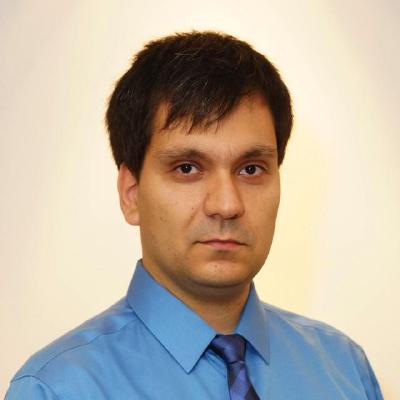 Fabio Orfali
Doutor em Ensino de Matemática e Ciênciasna Faculdade de Educação da USP
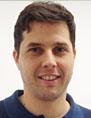 Gustavo Braga
Engenheiro de Computação pelo Insper
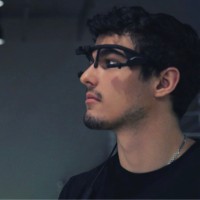 Pedro Emil Freme
Game Designer pela Fatec
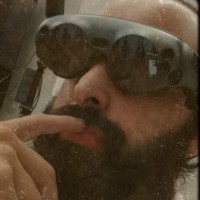 2
Sobre esse curso
Uma ampla visão geral dos principais tópicos e técnicas em computação gráfica: geometria, renderização, cores, texturas, iluminação, animação, imagens, etc.

Aprenda fazendo:
Diversas atividades em aula para verificar, desenvolver e fixar suas habilidades;
Desenvolvimento de projetos para colocar todo esse conhecimento para funcionar.
3
Horário de Atendimento
Quartas-feiras das 18:00 as 19:30
Link de Acesso Remoto do Teams:
- Luciano Soares: lucianops@insper.edu.br
- Fabio Orfali: fabioo1@insper.edu.br
4
Computação Gráfica
Essa primeira parte da disciplina é baseada no curso de Berkeley CS184 e Stanford CS248. Qualquer semelhança não é mera coincidência.

Assim, já agradeço a todos pelos materiais encontrados na internet: Pat Hanrahan, Ren Ng, Kayvon Fatahalian, Keenan Crane, Mark Pauly, Steve Marschner, Kayvon Fatahalian, dentre outros.
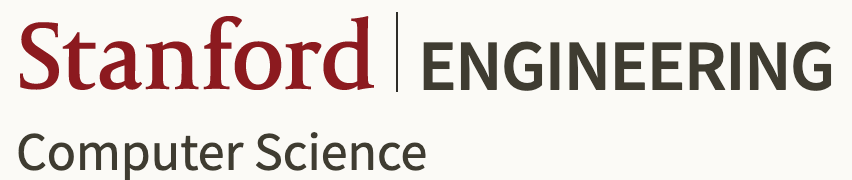 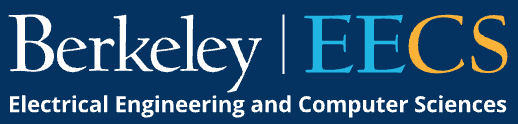 5
Vai ter matemática nesse curso ?
Sim. Neste curso iremos bem a fundo no funcionamento dos algoritmos que geram os gráficos, e vocês verão na prática como o conhecimento matemático é importante.
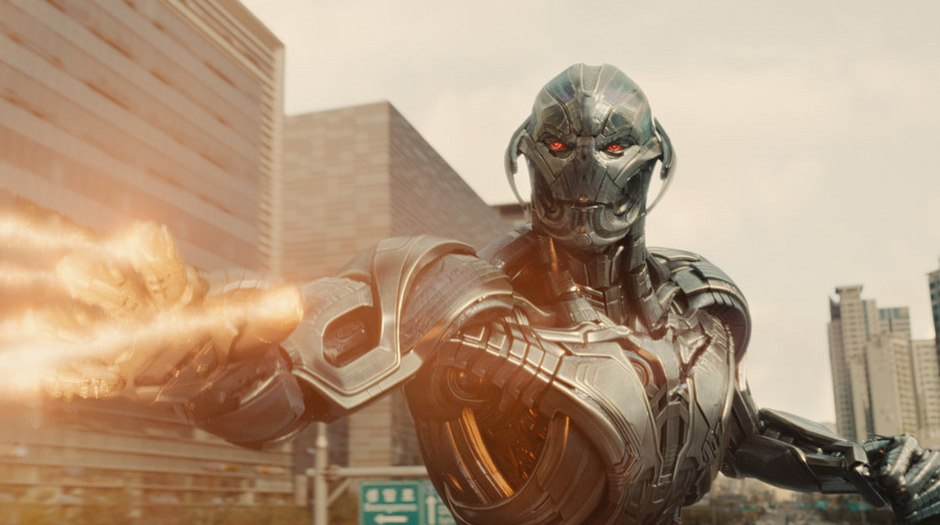 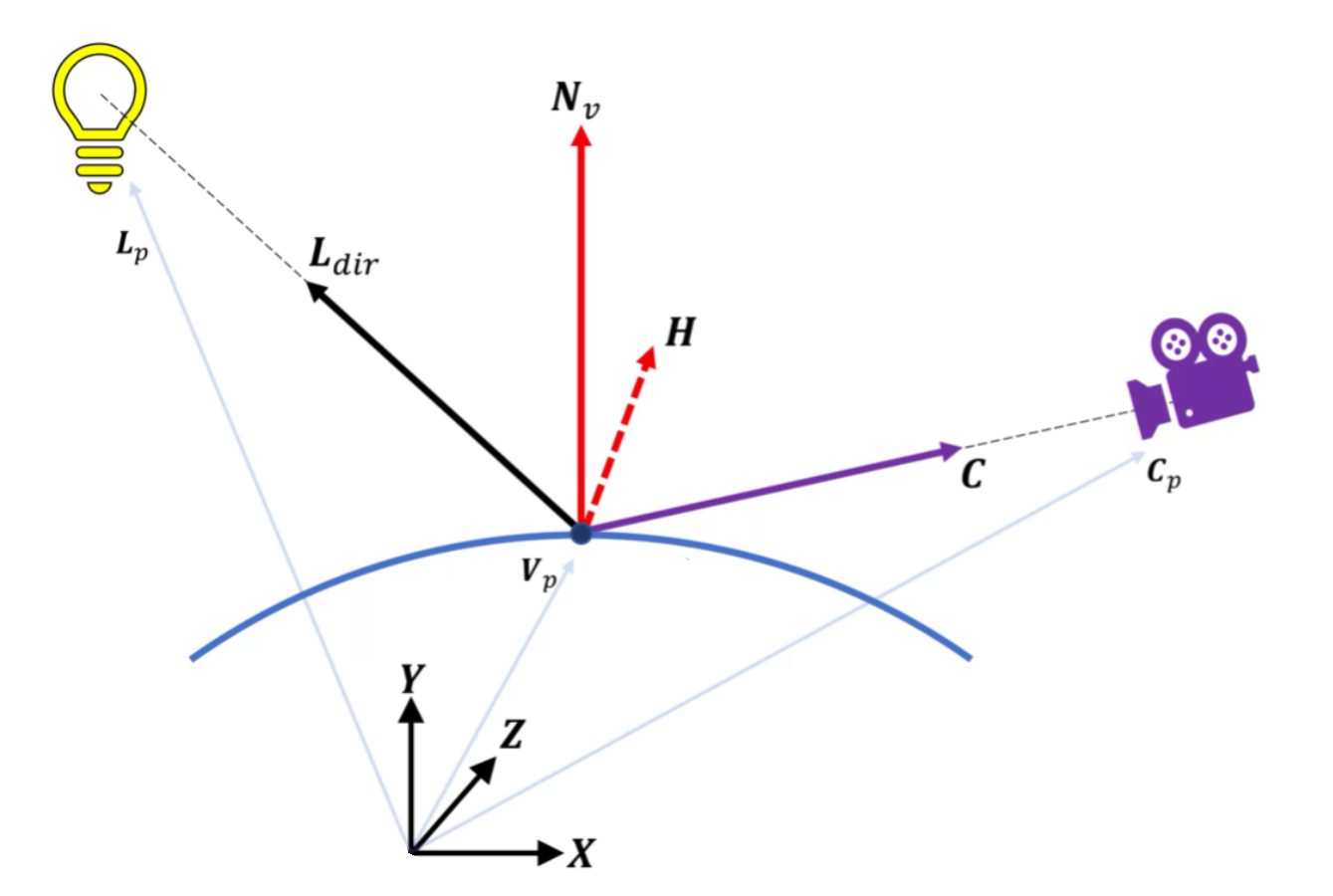 Avengers: Age of Ultron
6
E os resultados
Começaremos com resultados bem simples. Triângulos, Esferas,...
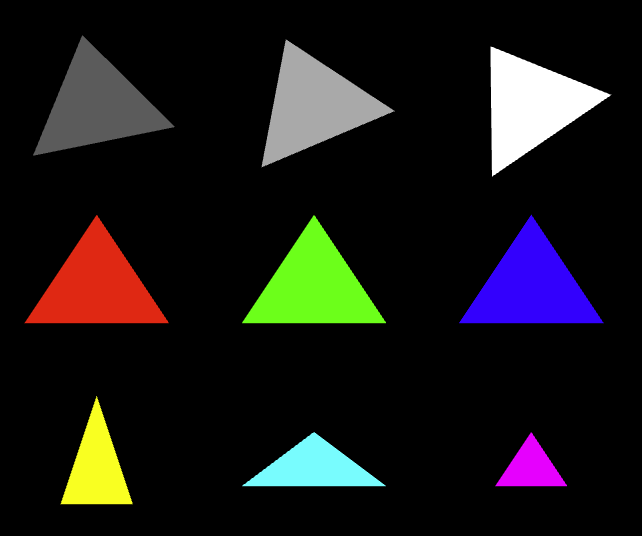 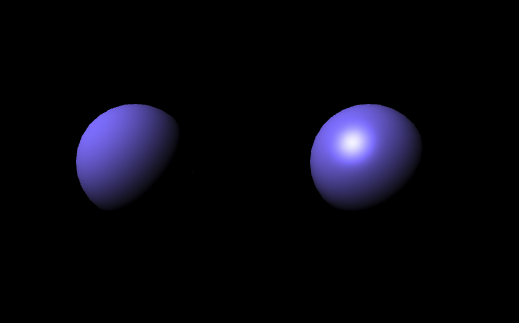 7
Podemos ir mais longe?
Na segunda parte do curso trabalharemos com ferramentas mais avançadas usando por exemplo shaders.
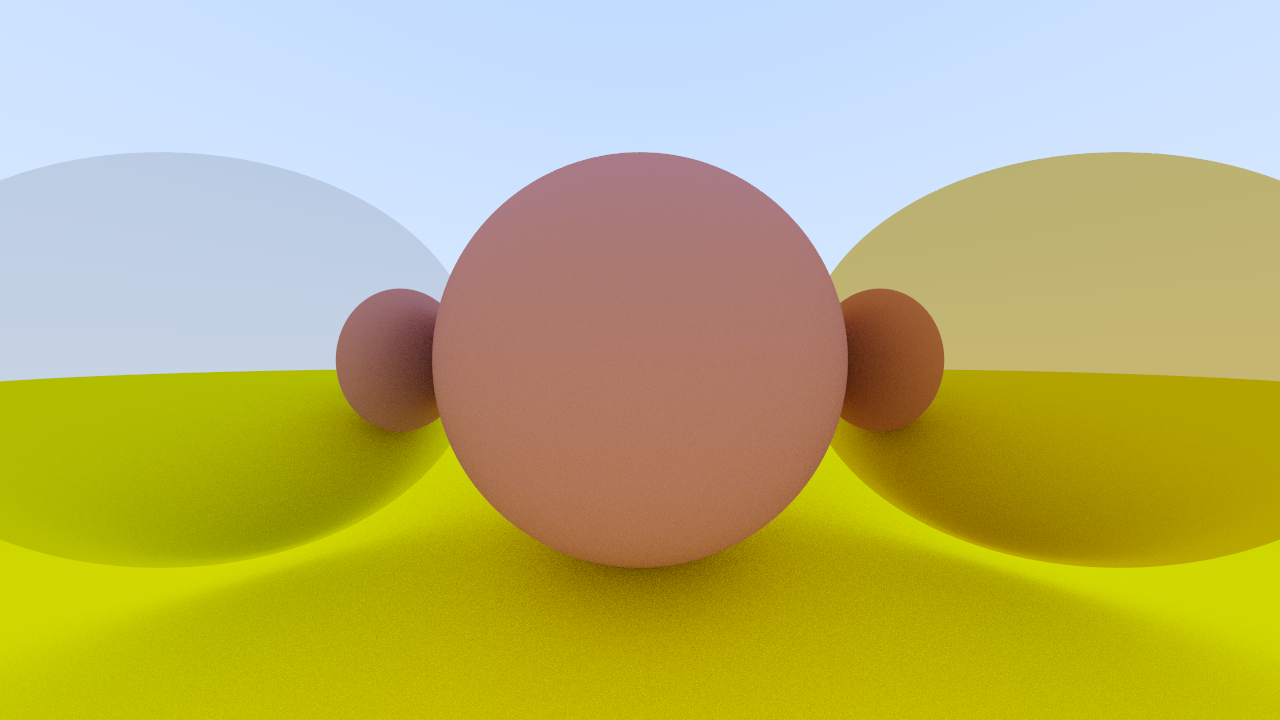 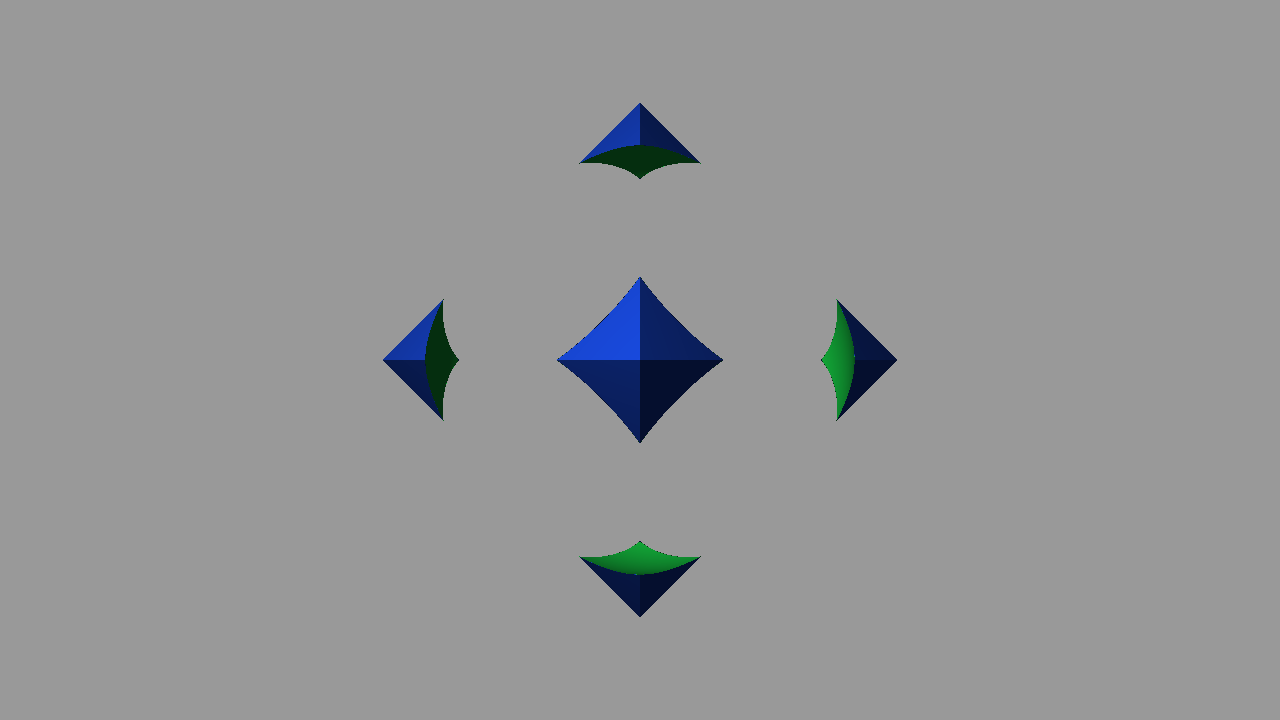 8
O foco não é mergulhar nas APIs Gráficas
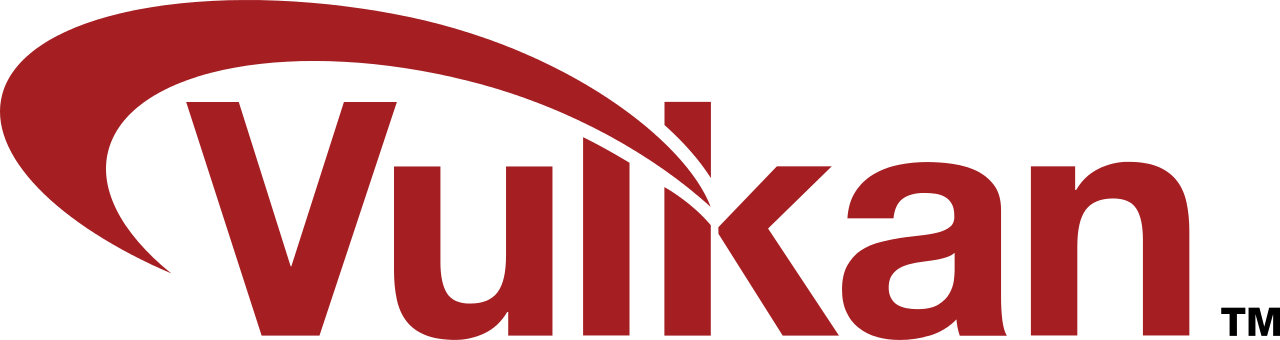 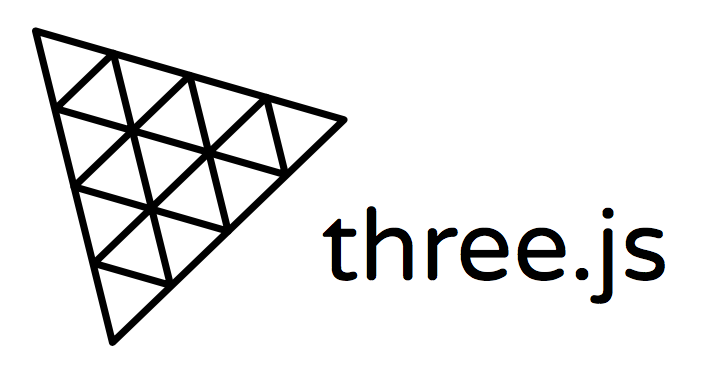 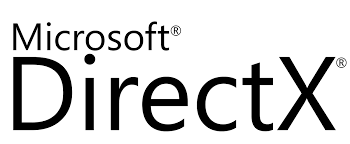 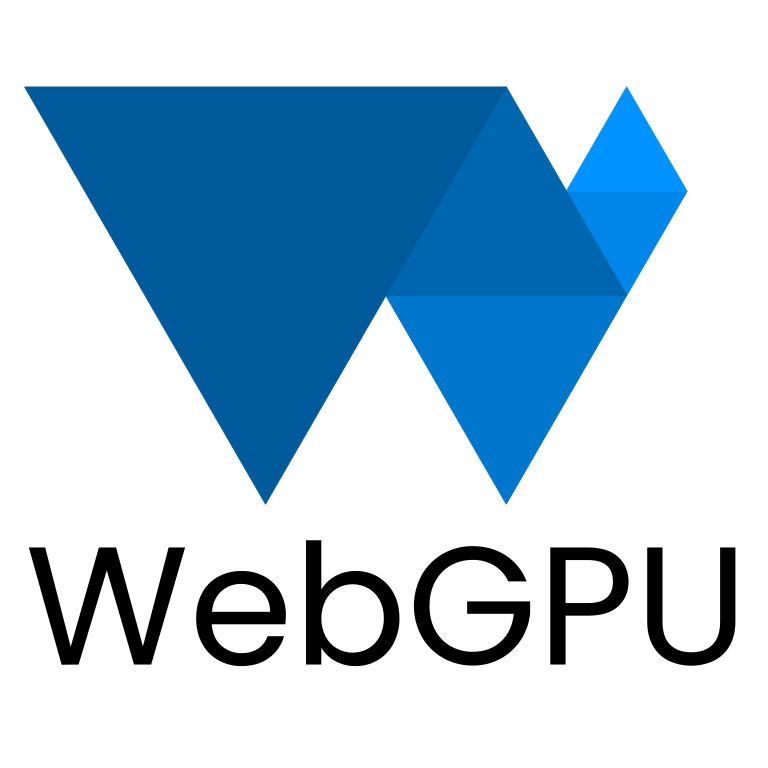 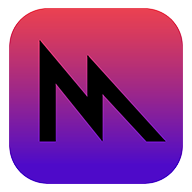 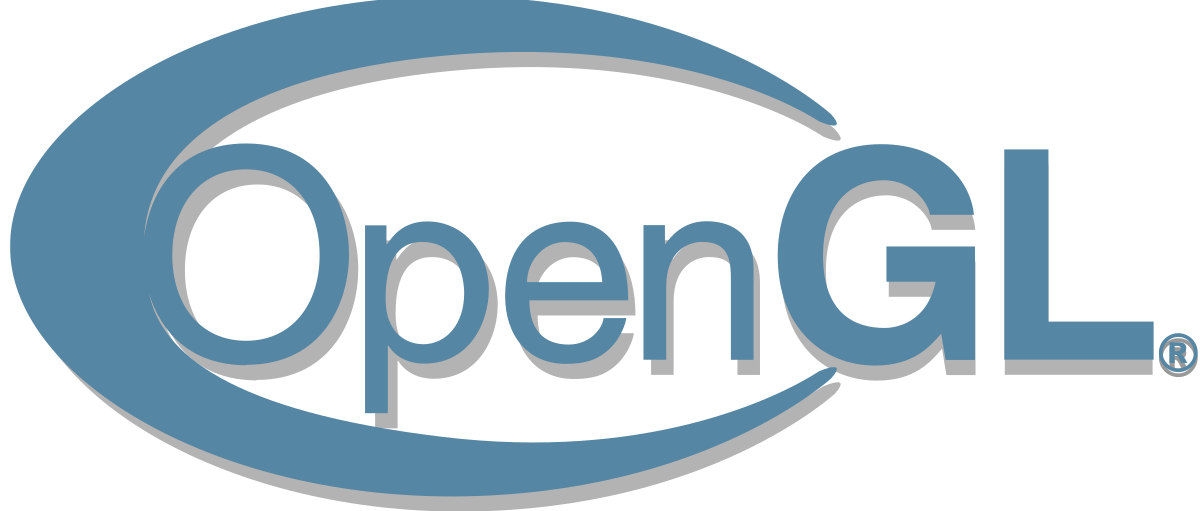 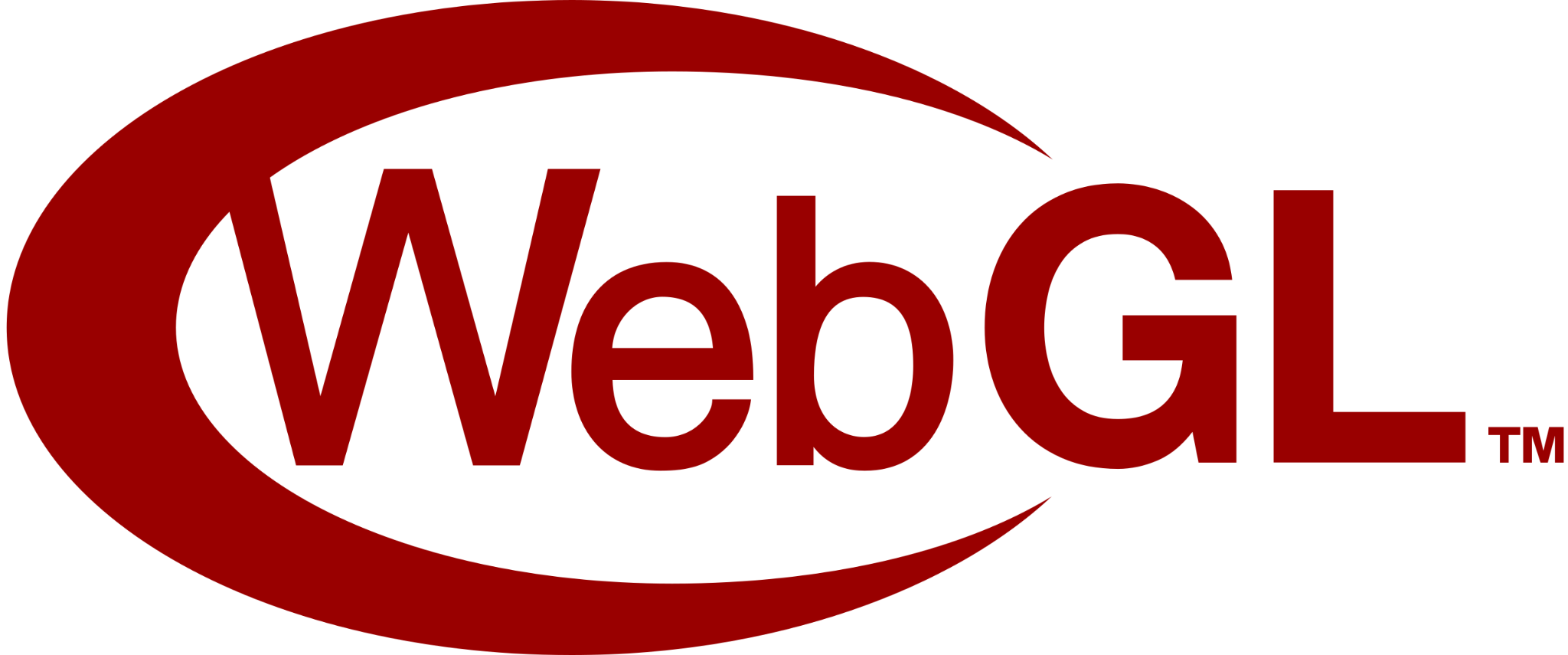 9
O que é Computação Gráfica?
Computação Gráfica
O uso de computadores para gerar e manipular informações visuais.
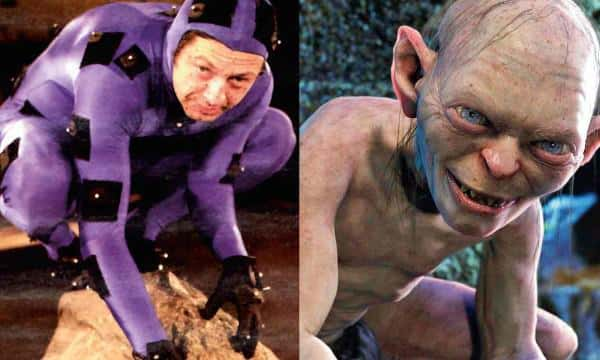 Lord of the Rings
10
Onde está a Computação Gráfica?
Modelagem Geométrica
Dados
Visão Computacional
Computação
Gráfica
Imagens
Processamentode Imagens
11
Por que Informação Visual
Cerca de 30% do cérebro é dedicado ao processamento visual...













Os olhos são a porta de acesso ao cérebro com maior largura de banda!
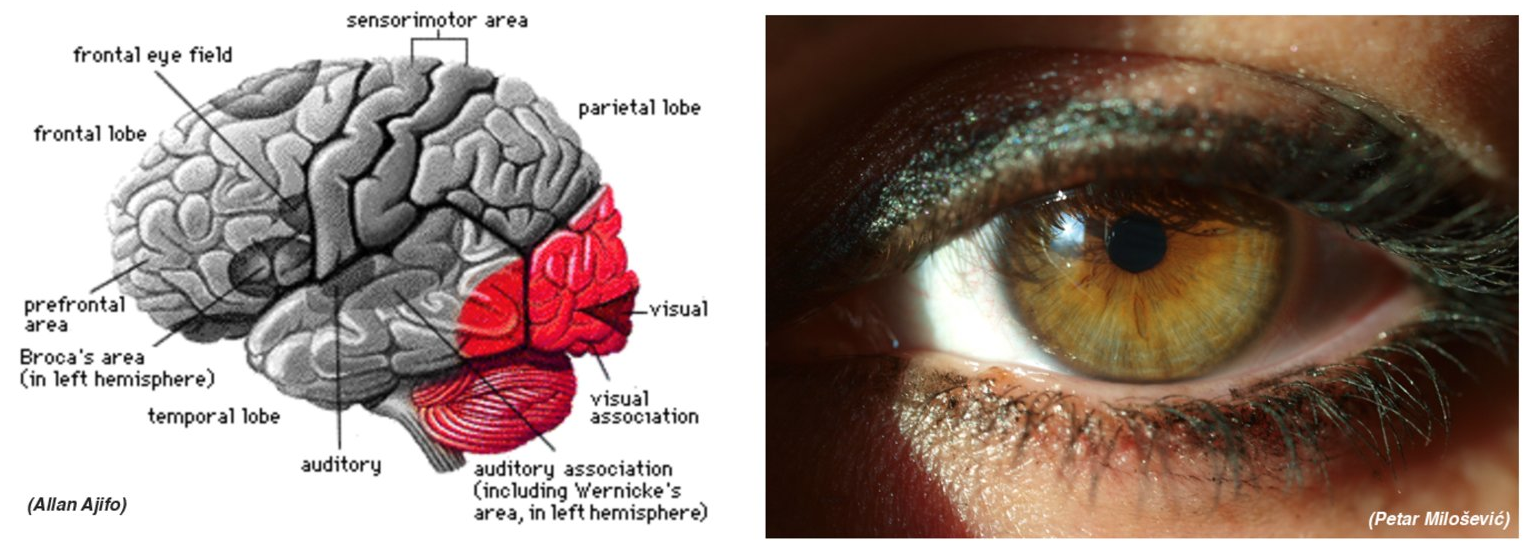 12
Usos da Computação GráficaFilmes
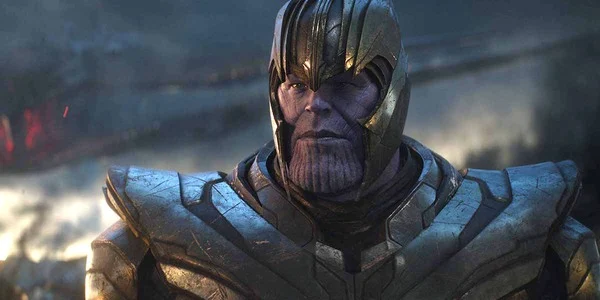 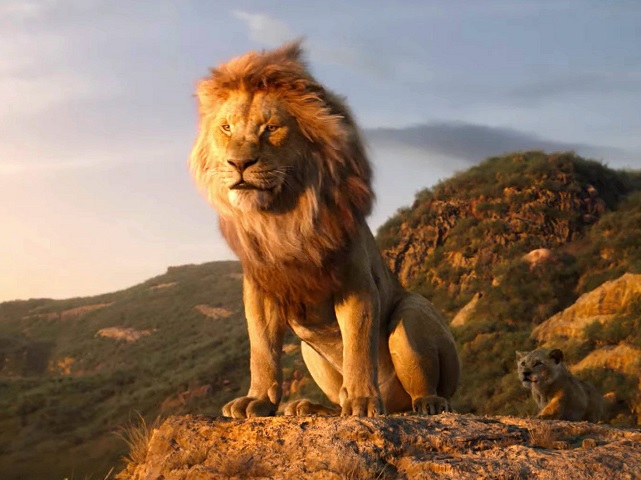 Avengers: Endgame
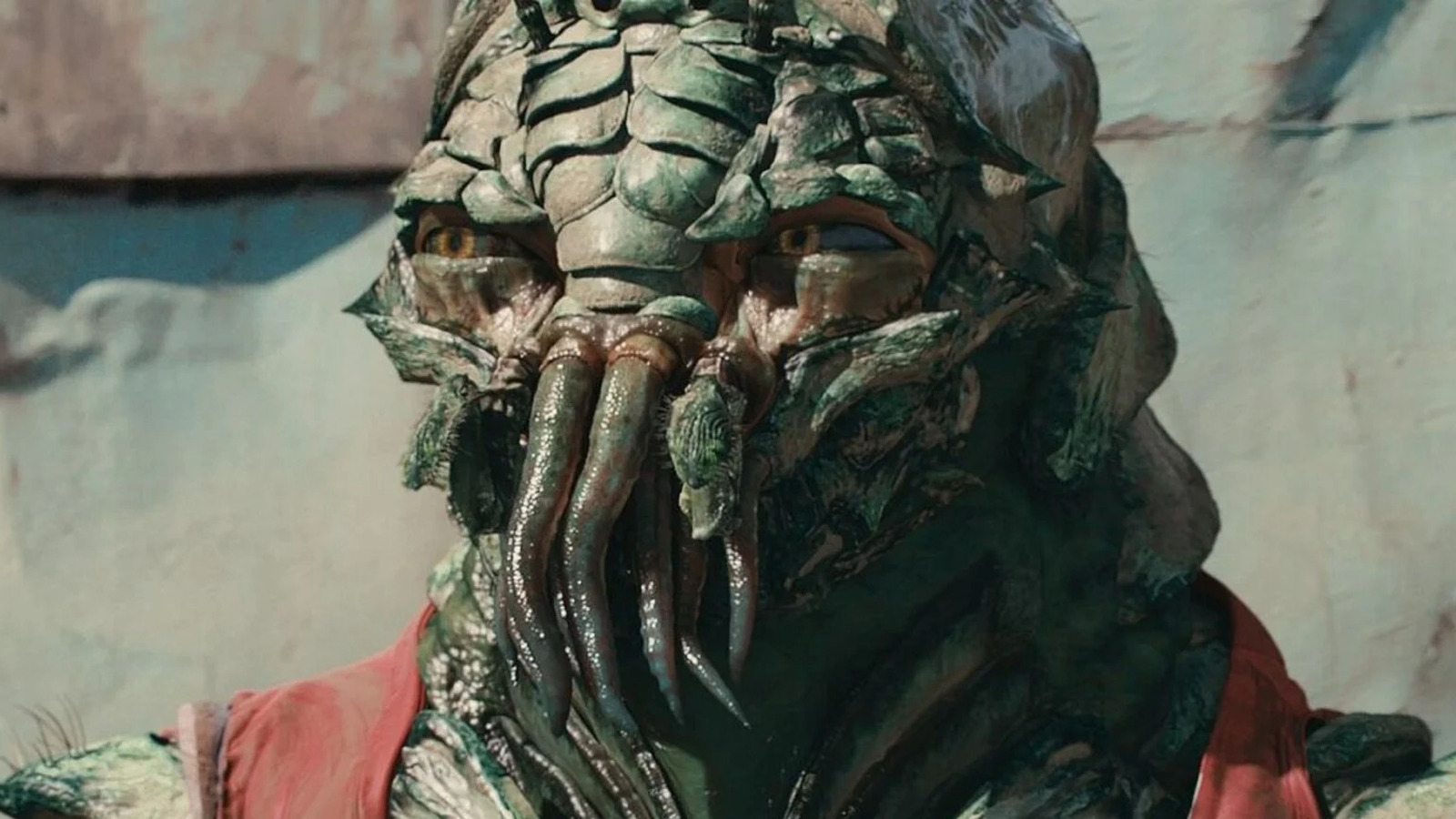 The Lion King
District 9
13
[Speaker Notes: https://img.cinemablend.com/filter:scale/quill/7/c/b/1/d/2/7cb1d279dace2eeb5af231fc30d8bffaad4ae755.jpg?mw=600
https://media.2oceansvibe.com/wp-content/uploads/2019/07/lion-king-movie-1.jpg
https://icdn4.digitaltrends.com/image/digitaltrends/star-wars-the-rise-of-skywalker-lightsaber-water-battle-1920x1080.jpg]
SIGGRAPH 2021 Computer Animation Festival
https://www.youtube.com/watch?v=3oXFgQTFx1M
14
[Speaker Notes: https://www.youtube.com/watch?v=Kq1sOZChpwI]
Usos da Computação GráficaJogos Digitais
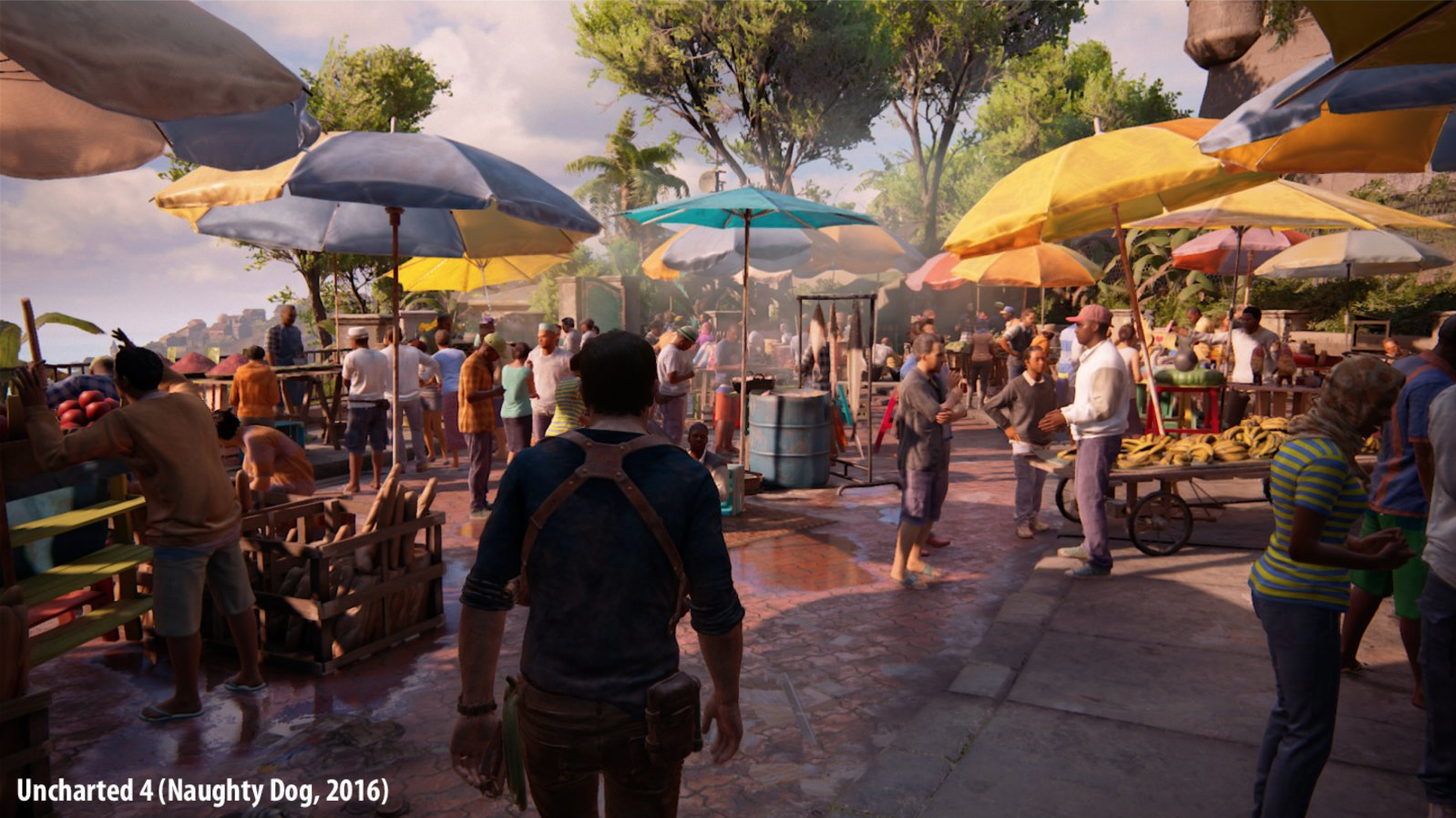 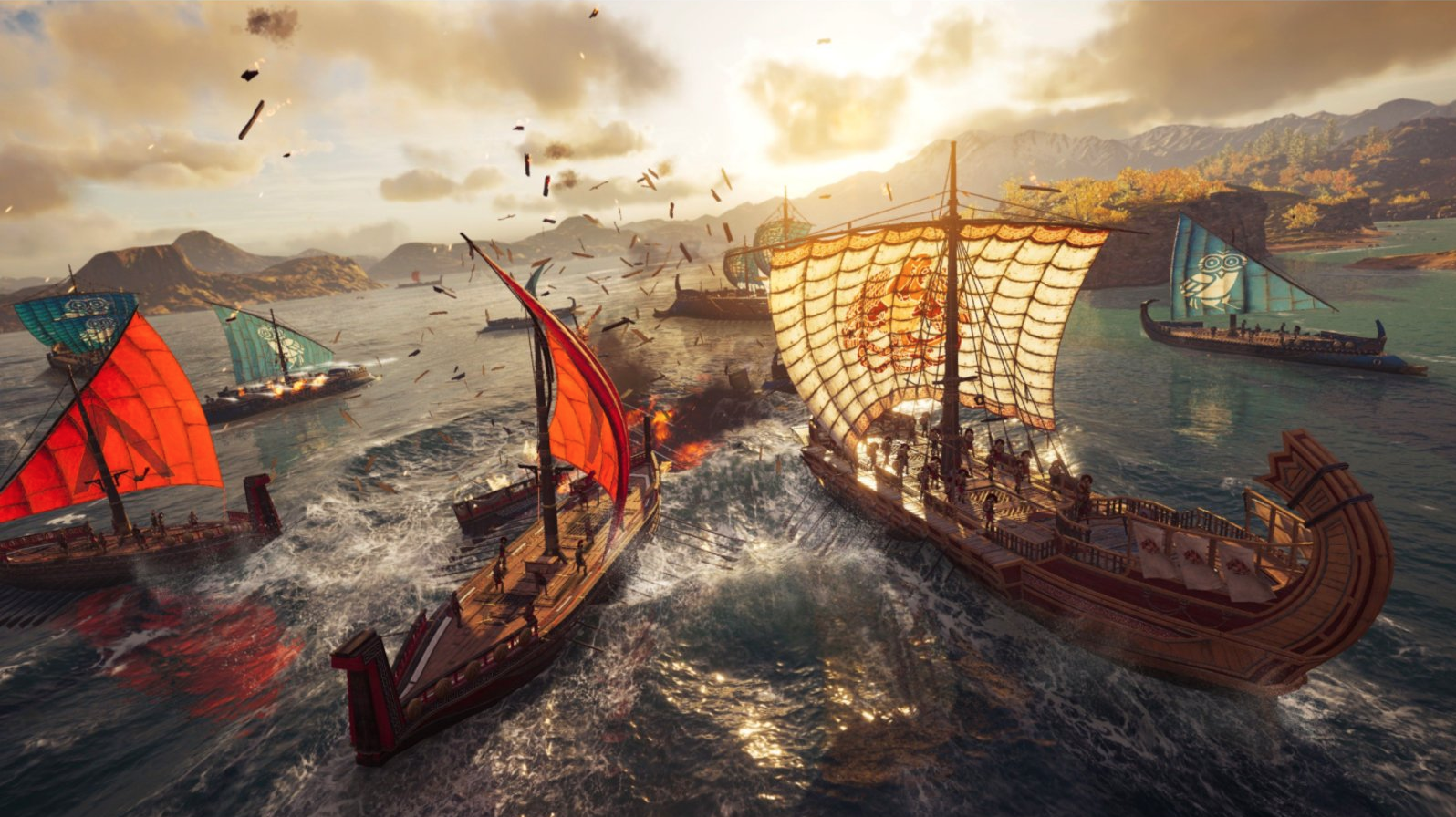 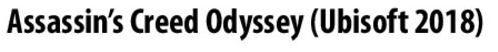 15
Usos da Computação Gráfica Interface Gráfica / Graphical User Interface
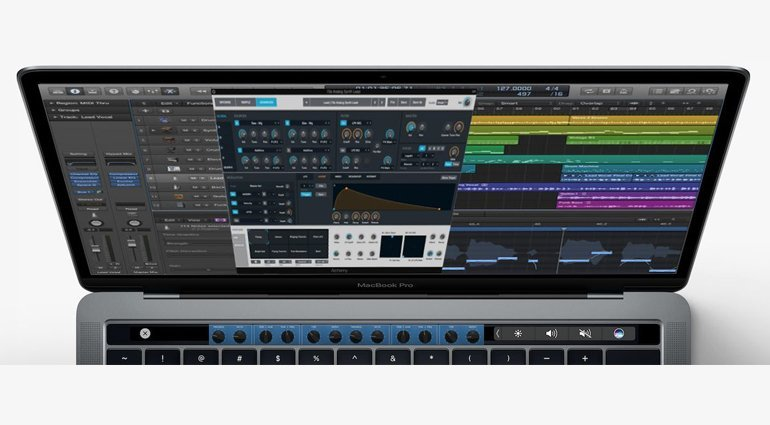 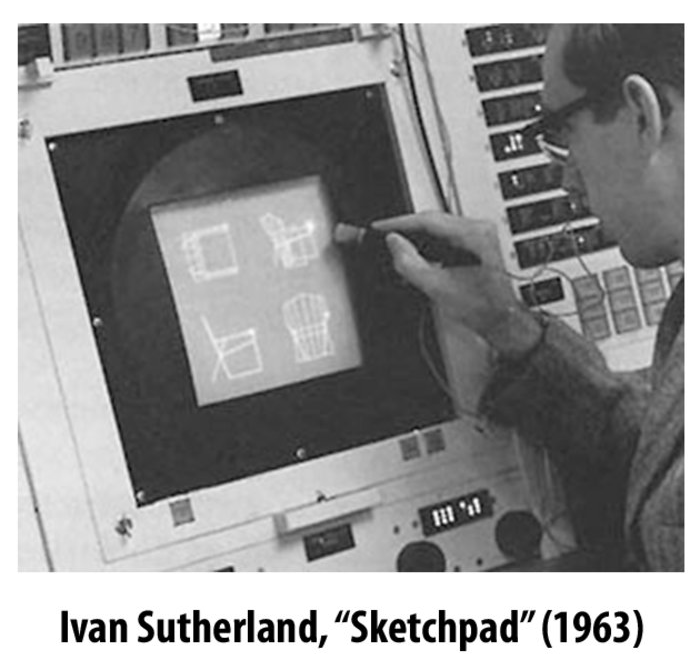 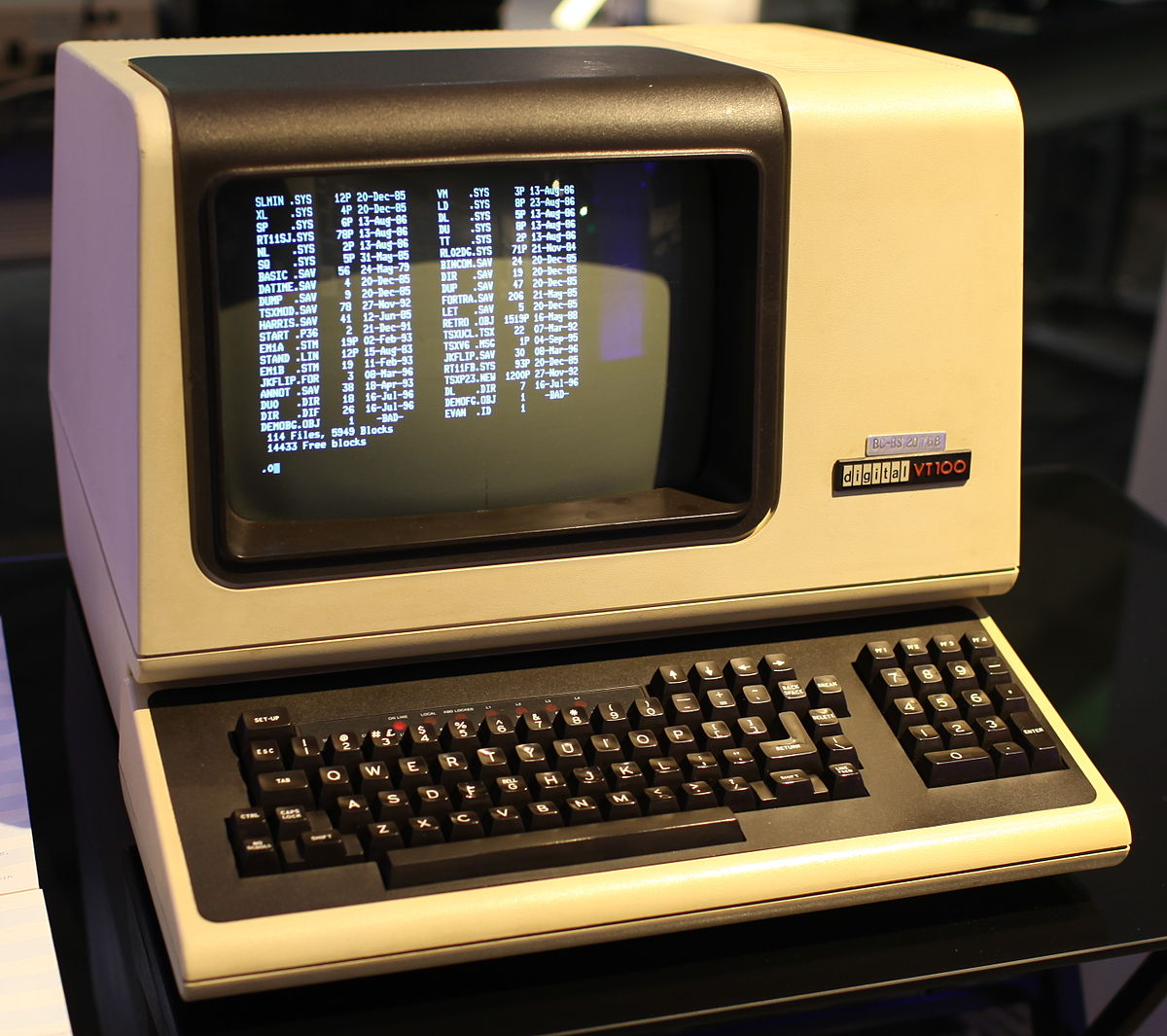 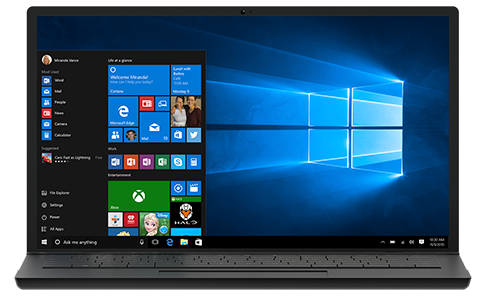 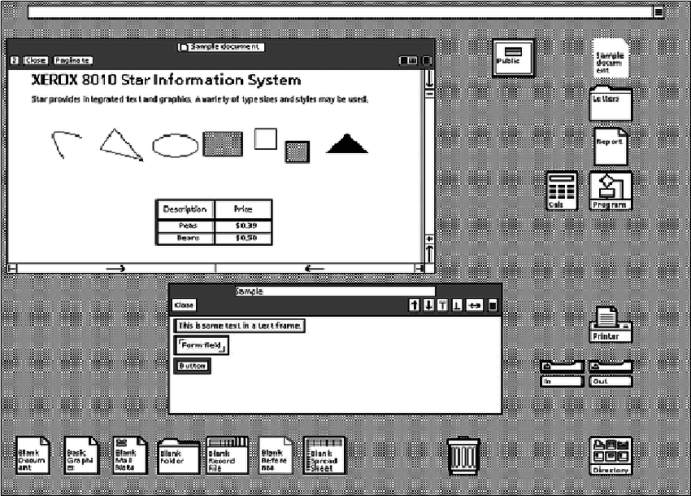 16
[Speaker Notes: Gráficos com animações
Alta resolução
Baixo tempo de resposta
Transparências
Alta taxa de atualização

Sketchpad
Graphical User Interface on the Xerox Star 8010
https://www.gearnews.com/apples-new-touchy-macbook-pro/
https://c.s-microsoft.com/pt-br/CMSImages/windows10-laptop.png?version=0bf90e10-f3b6-acaf-41fd-1c538d8c24bc]
Usos da Computação GráficaImagem e terrenos para mapas
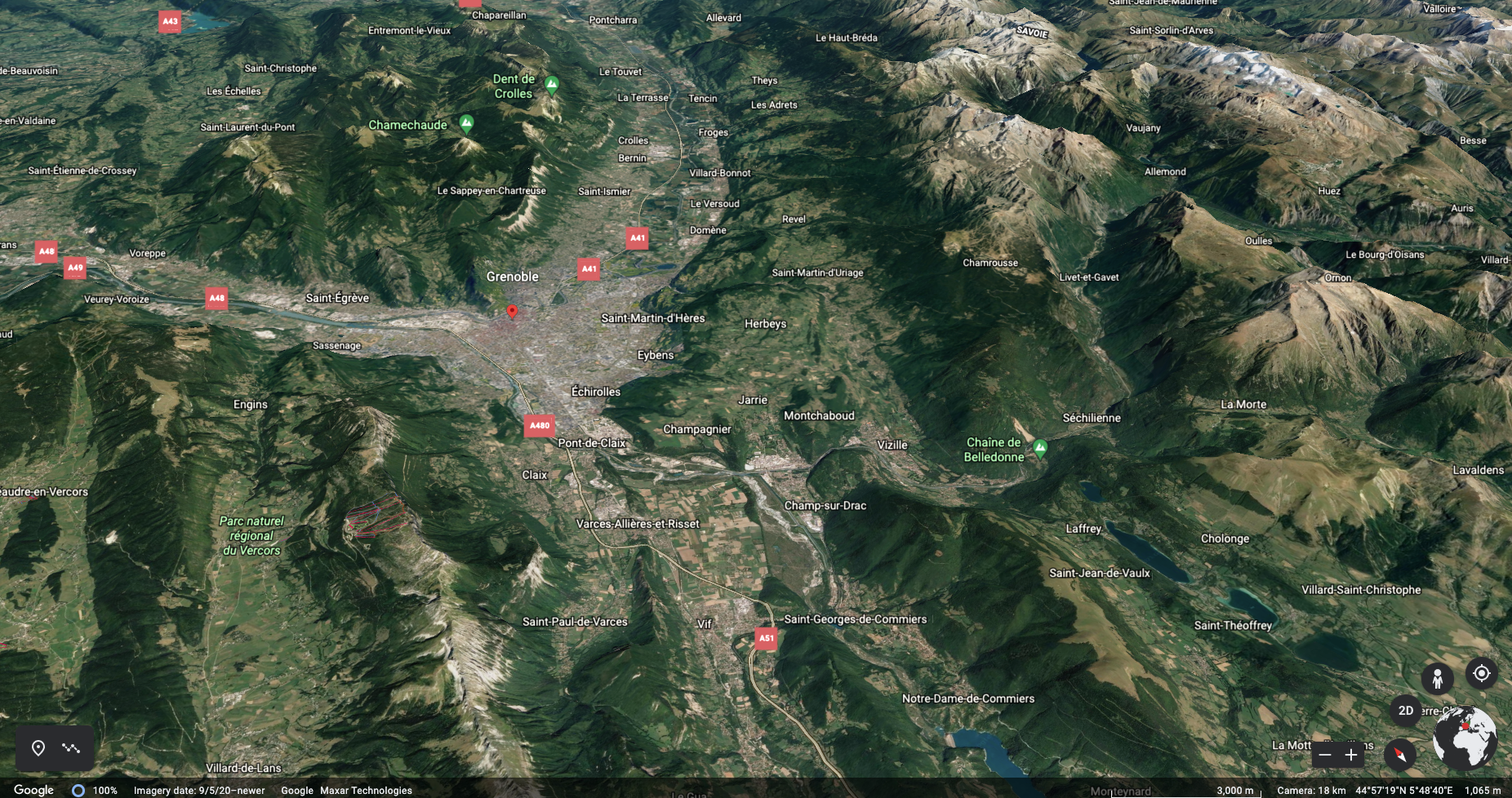 Mapas, fotos de satélite, imagens de ruas
17
Usos da Computação GráficaCAD (Computer-aided design)
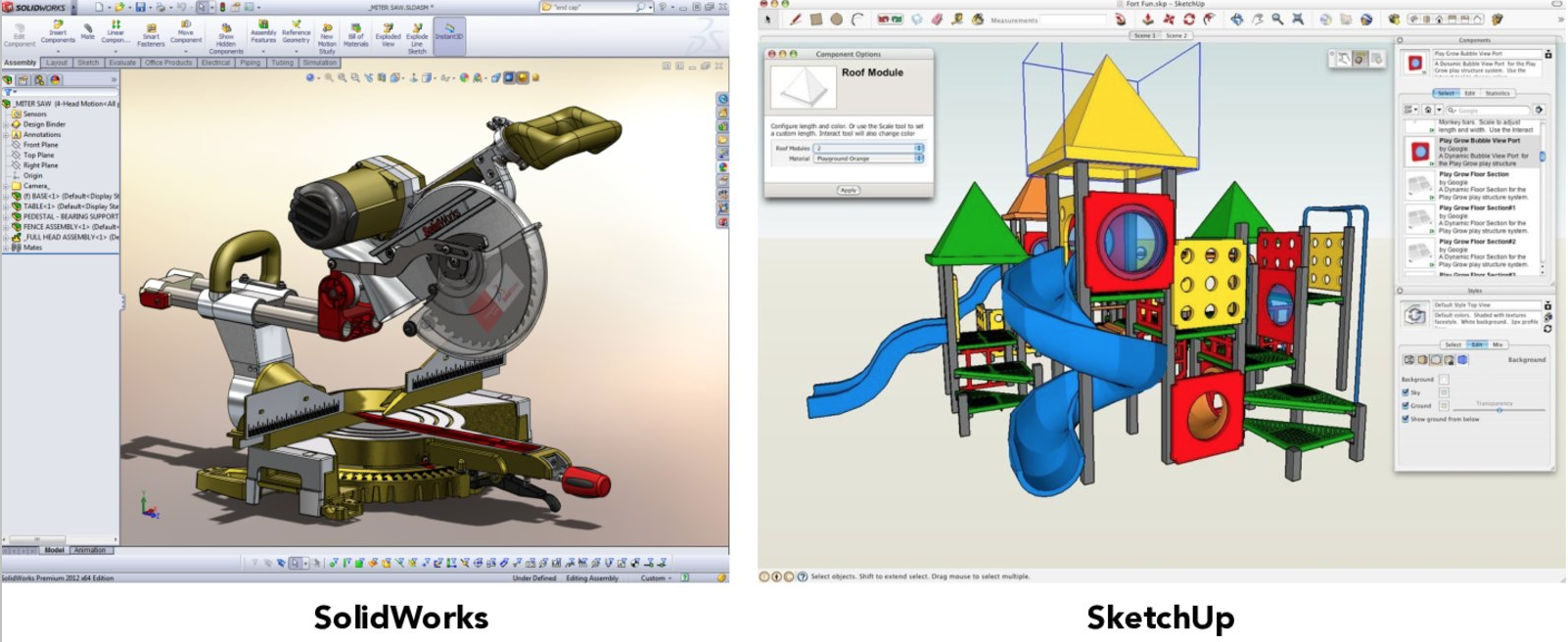 Para mecânica, arquitetura, eletrônica, ...
18
Usos da Computação GráficaArquitetura
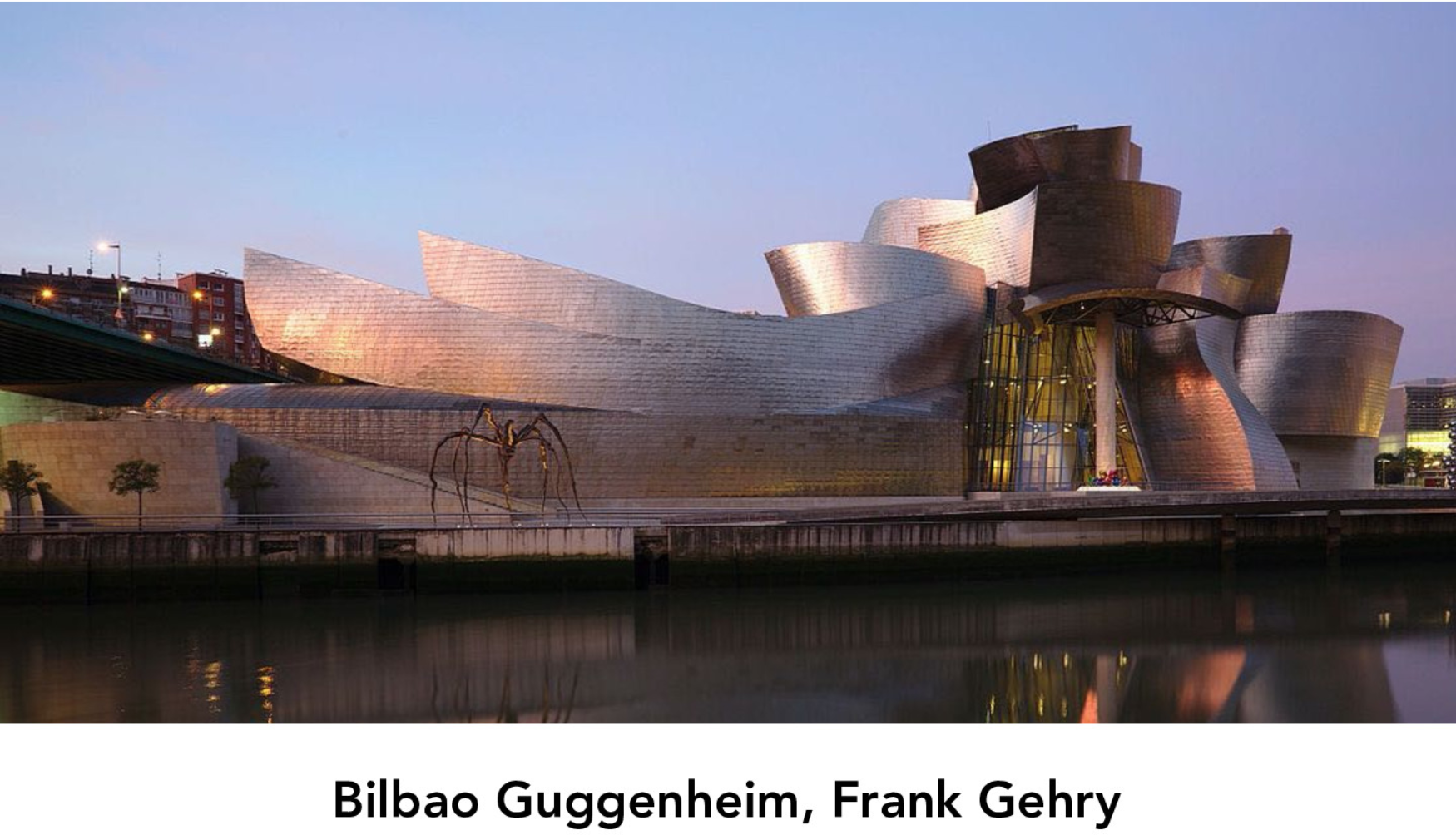 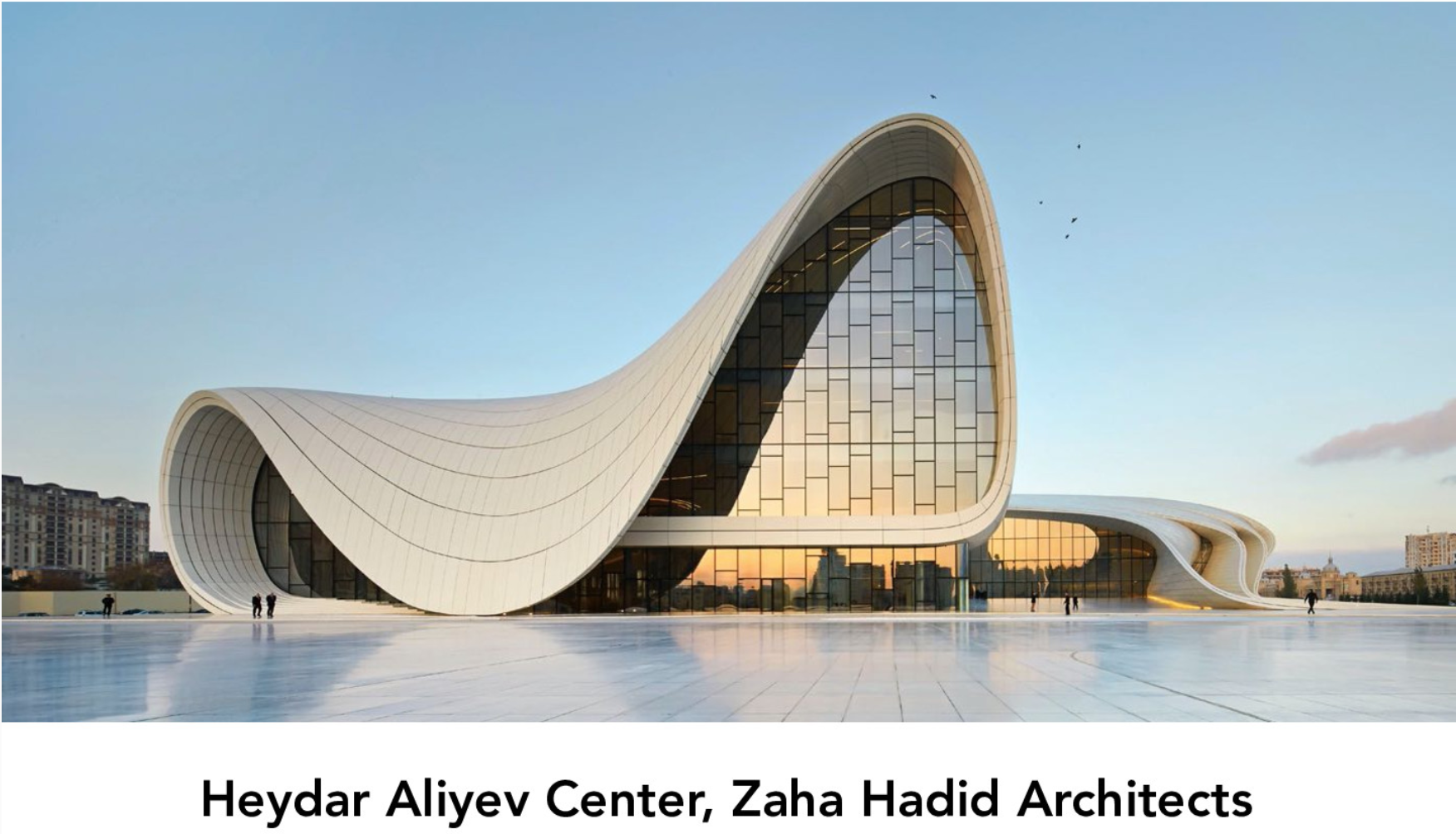 19
Usos da Computação Gráfica Design de Produtos
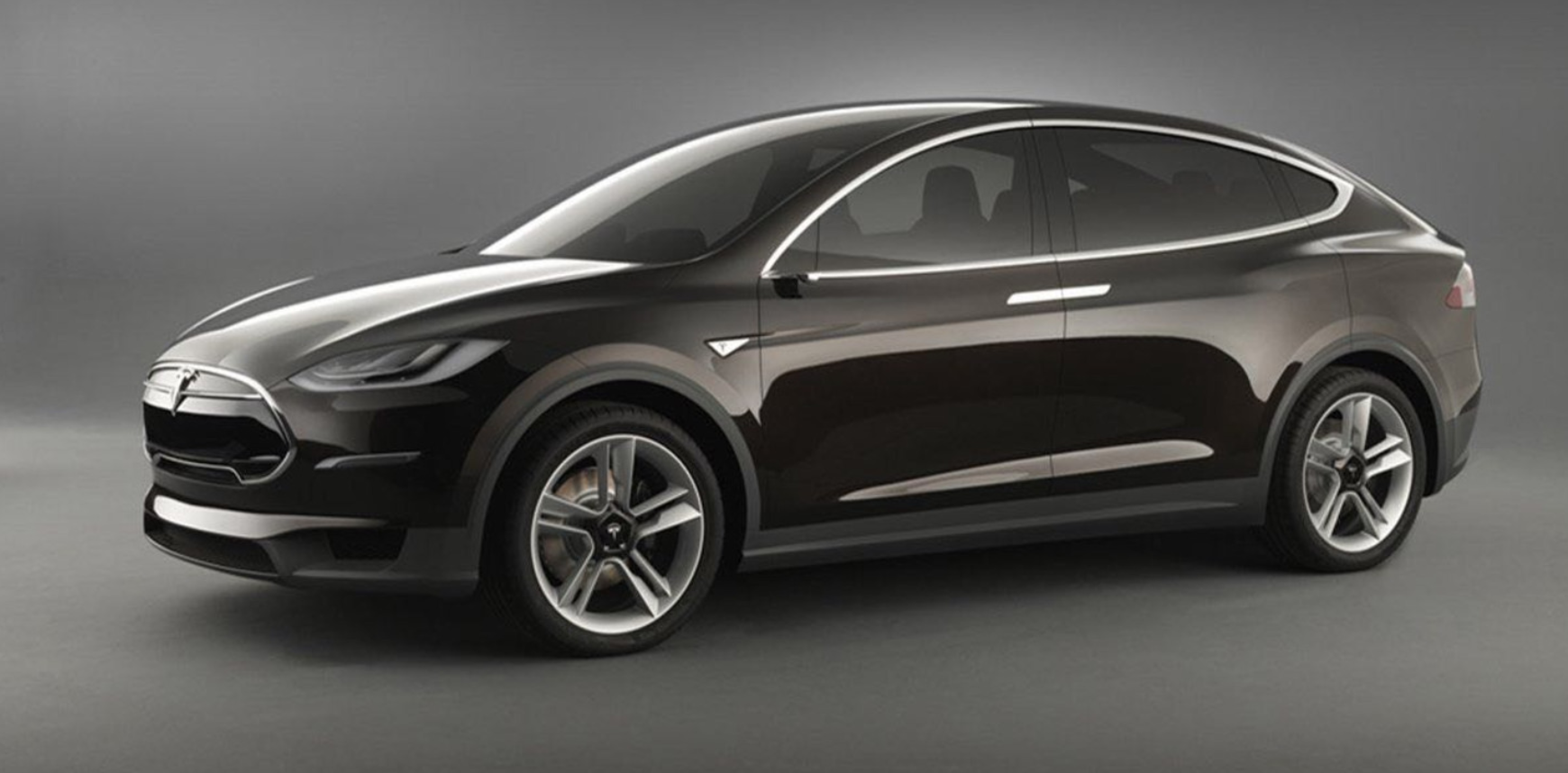 Ikea
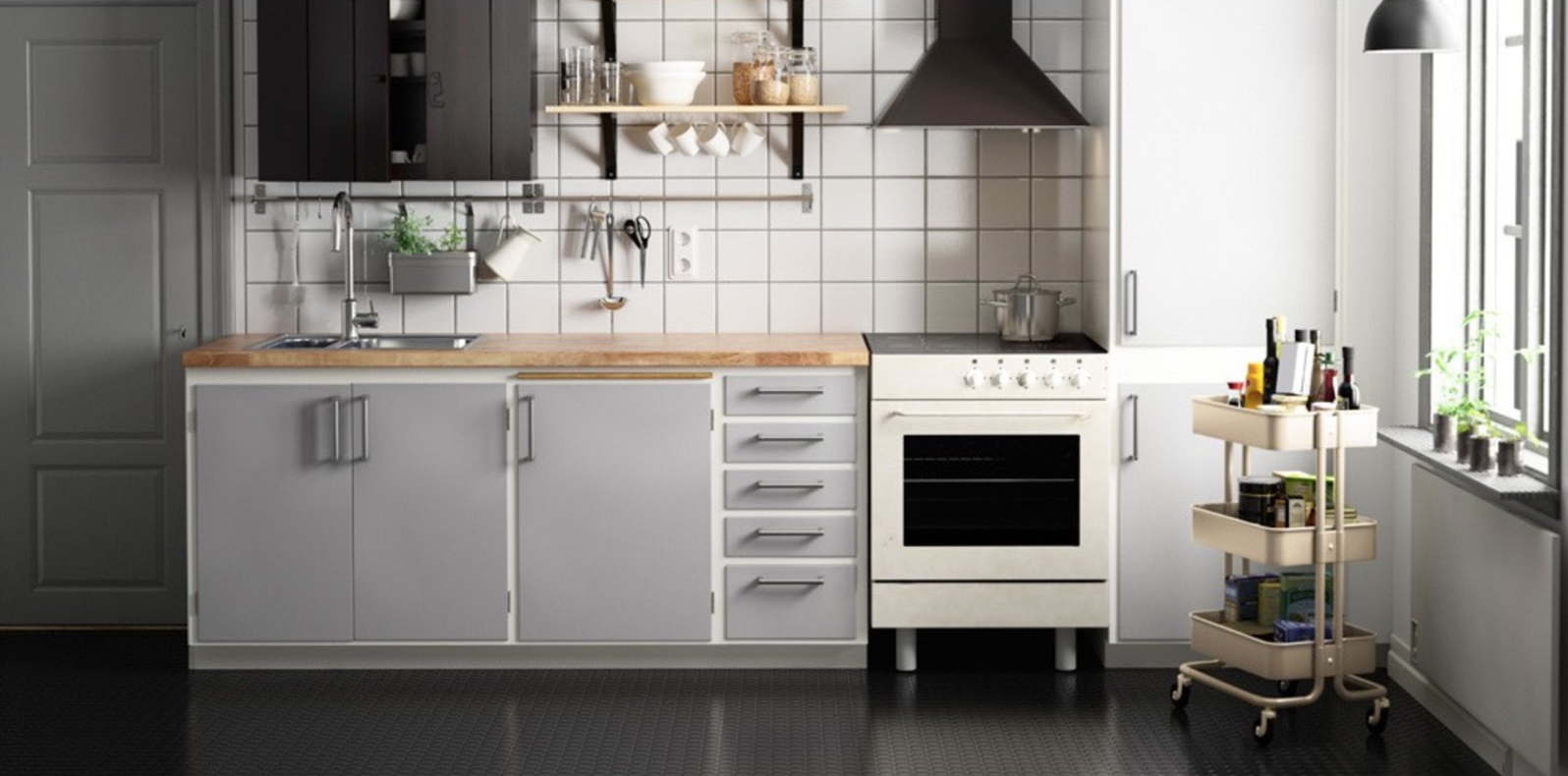 Tesla Model X
75% do catálogo de produtos da Ikea são imagens renderizadas.
20
Usos da Computação Gráfica Visualização
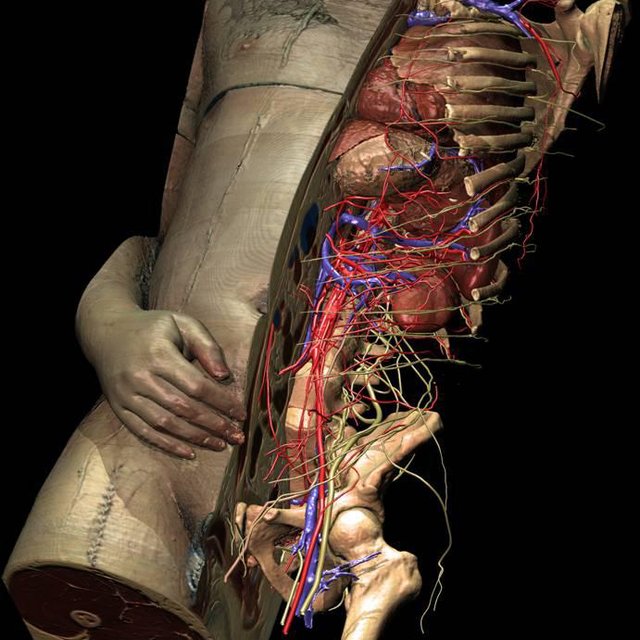 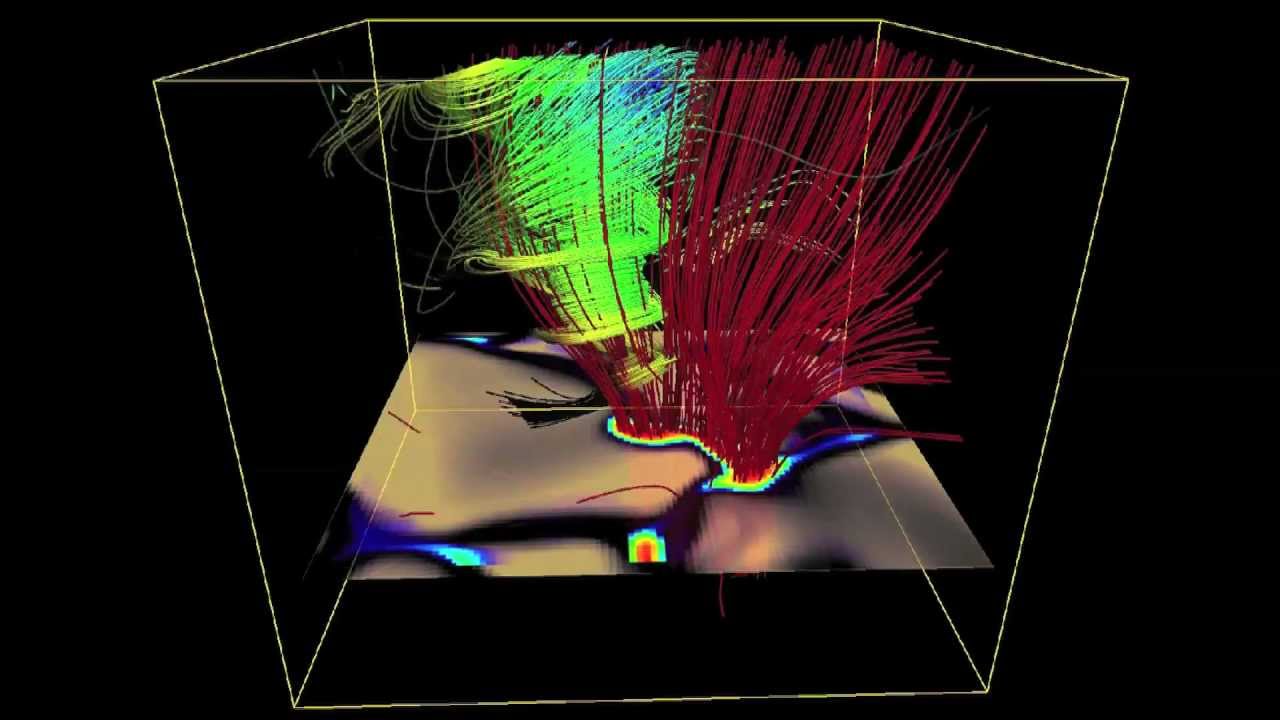 Científica, Engenharia, Medicina, Jornalismo, ...
21
[Speaker Notes: https://i.ytimg.com/vi/D_f84nIB9J8/maxresdefault.jpg
https://www.researchgate.net/profile/Heinz_Handels/publication/242507381/figure/fig1/AS:393262910197761@1470772592308/3D-model-of-the-inner-organs-derived-from-the-Visible-Human-data-set-The-representation_Q640.jpg]
Usos da Computação Gráfica Simulações
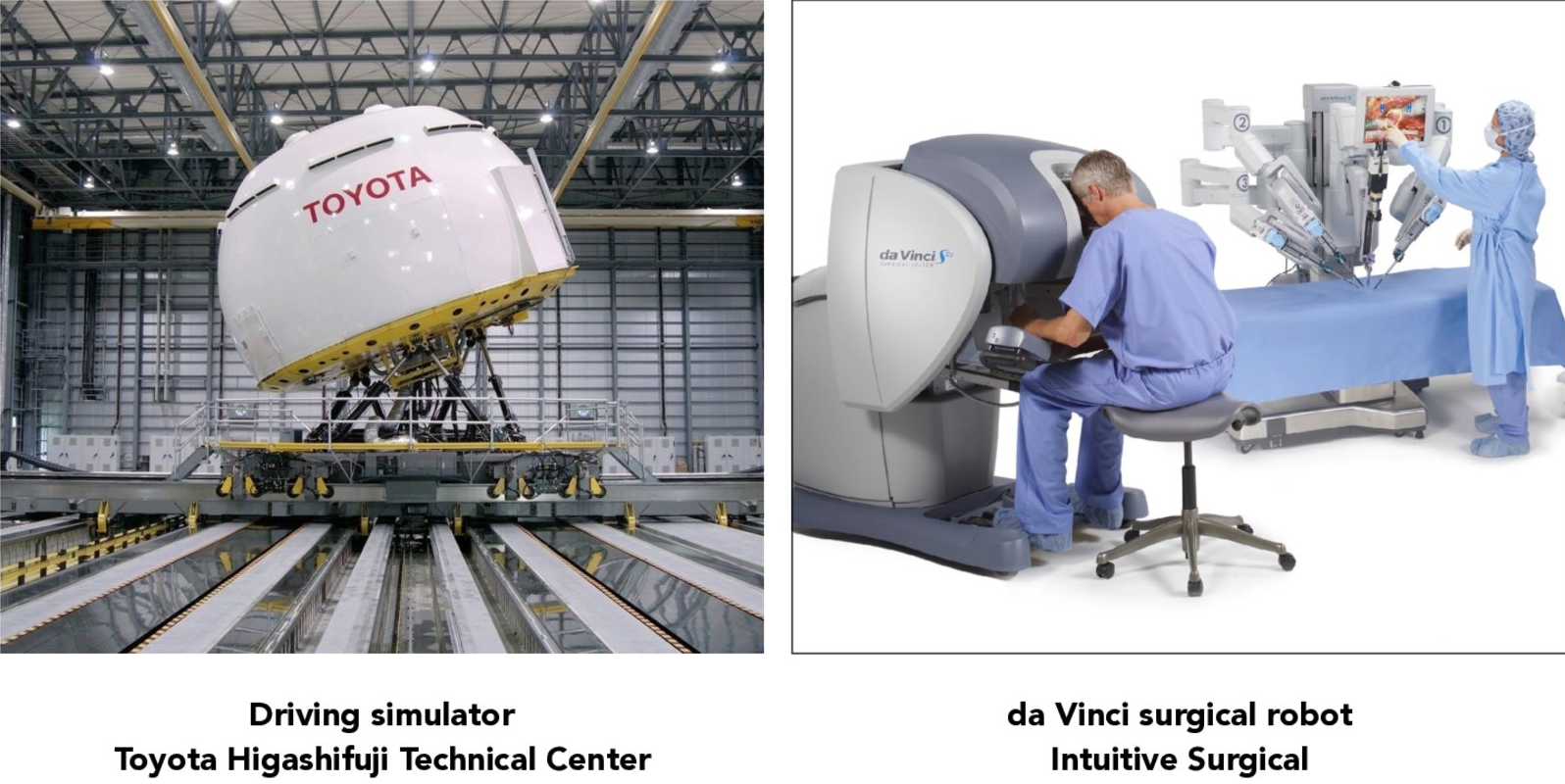 Simulador de voo, de direção, de cirurgia.
22
Usos da Computação Gráfica Impressão 3D
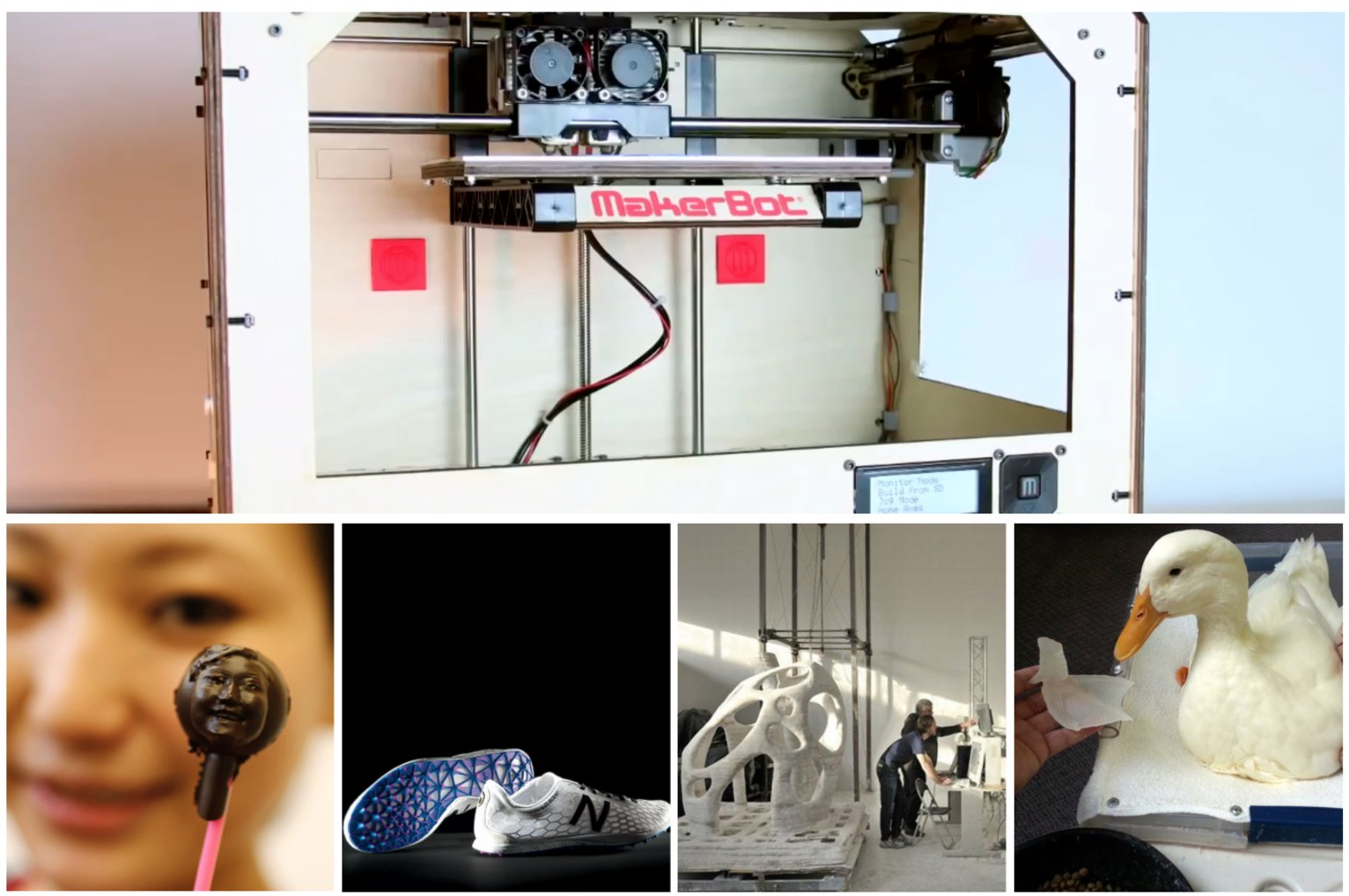 23
Fundamentos da Computação Gráfica
Todas essas aplicações demandam!

Ciência e Matemática
Física da luz, cores, óptica
Cálculo de curvas, geometrias, perspectiva
Amostragens

Arte e psicologia
Percepção: cores, movimento, qualidade de imagem
Arte e Design: composição, forma, iluminação
24
Supercomputação (GPUs)
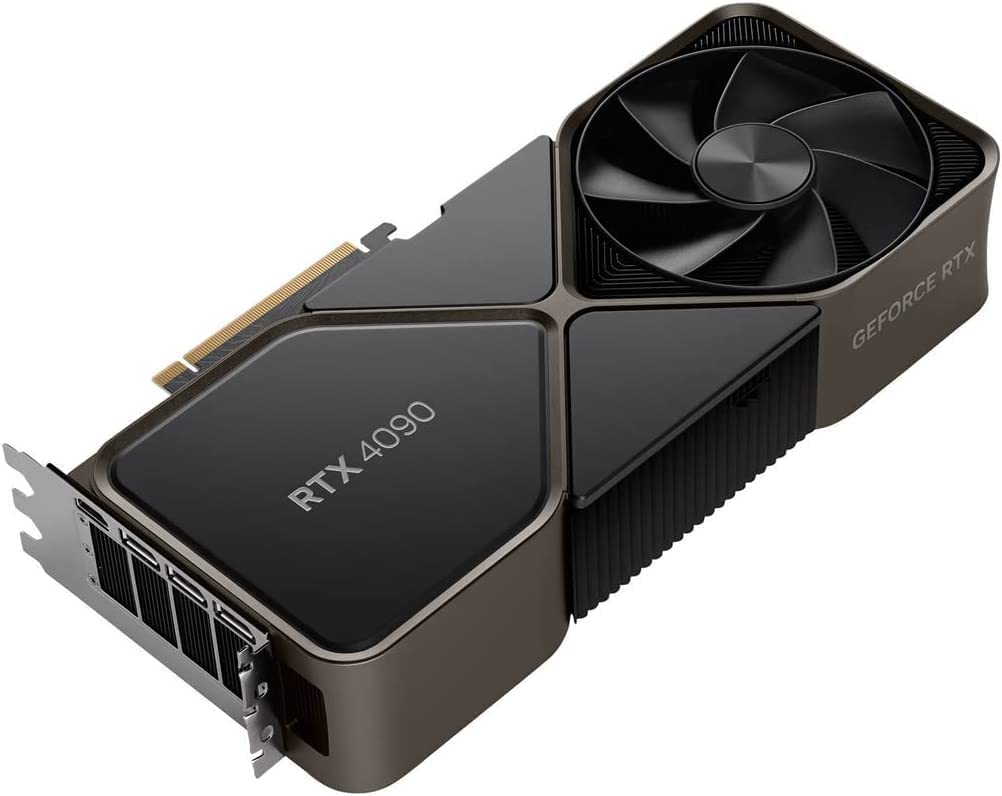 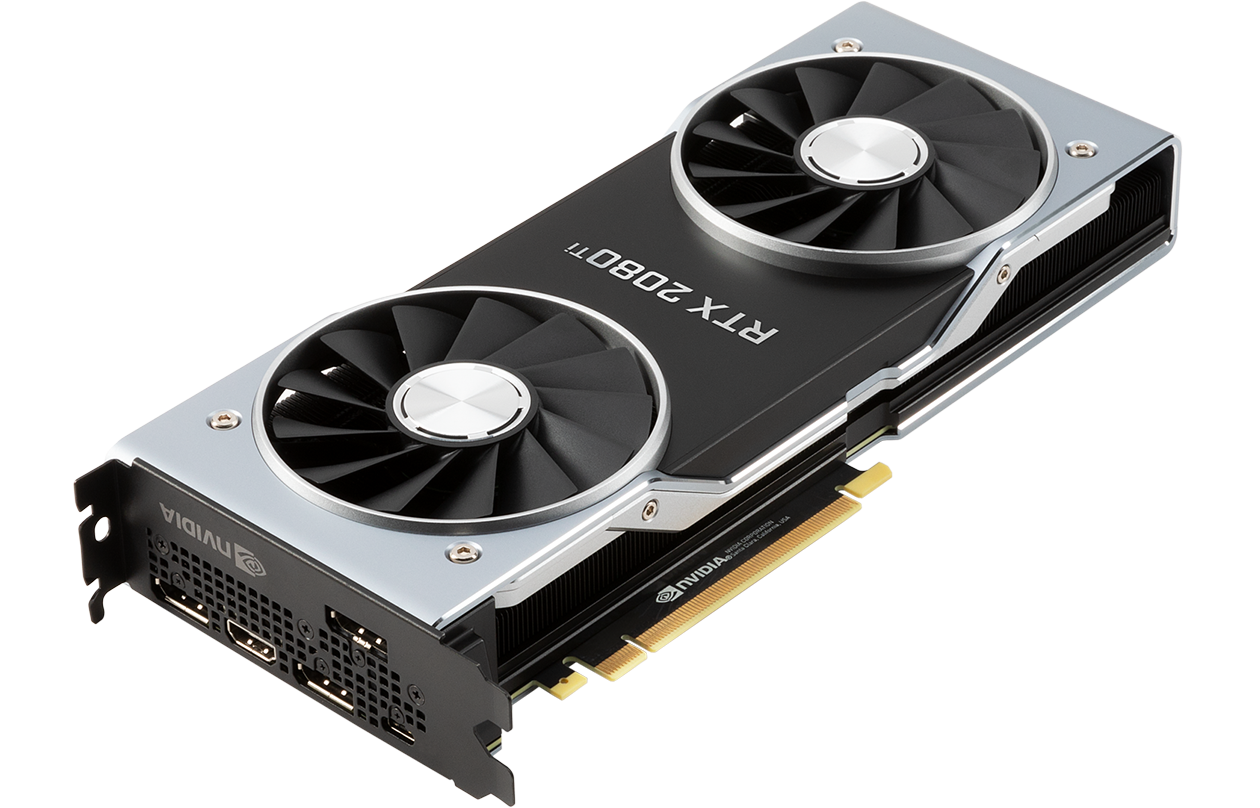 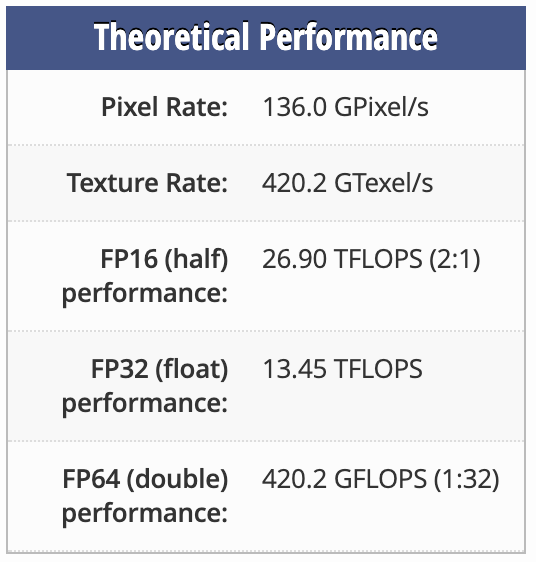 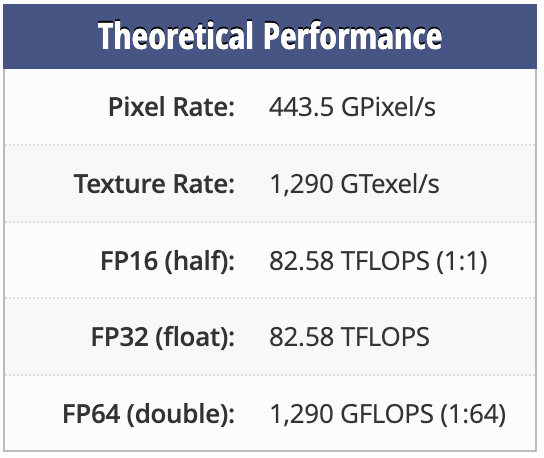 https://www.techpowerup.com/gpu-specs/geforce-rtx-4090.c3889
https://www.techpowerup.com/gpu-specs/geforce-rtx-2080-ti.c3305
25
Objetivos de Aprendizagem
Ao final da disciplina o estudante será capaz de:
Implementar algoritmos diversos de renderização 3D.
Desenvolver rotinas gráficas através de técnicas de álgebra linear.
Desenvolver shaders programáveis em bibliotecas gráficas de baixo nível.
Compreender os diversos elementos das pipelines gráficas.
26
Aulas
- 01 - Introdução
- 02 - Desenhando Triângulos e X3D
- 03 - Renderização e Transformações Geométricas
- 04 - Coordenadas Homogêneas e Quatérnios
- 05 - Sistemas de Coordenadas
- 06 - Projeções Perspectiva
- 07 - Revisão 1
- 08 - Grafo de Cena
- 09 - Interpolação em Triângulos
- 10 - Anti-aliasing e Visibilidade
- 11 - Mapeamento
- 12 - Revisão 2
- 13 - Revisão 3
- 14 - Primitivas Geométricas
- 15 - Materiais e Iluminação
- 16 - Curvas e Animações
- 17 - Revisão 4
- 18 - Pipeline Gráfico
- 19 - Shaders
- 20 - Programmable Shaders
- 21 - Signed Distance Function
- 22 - Geometrias
- 23 - Ray Marching
- 24 - Sombras
- 25 - Ray Tracing
- 26 - Normal e Gradiente
- 27 - Aleatoriedade e Ruídos
- 28 - Revisão / Estúdio
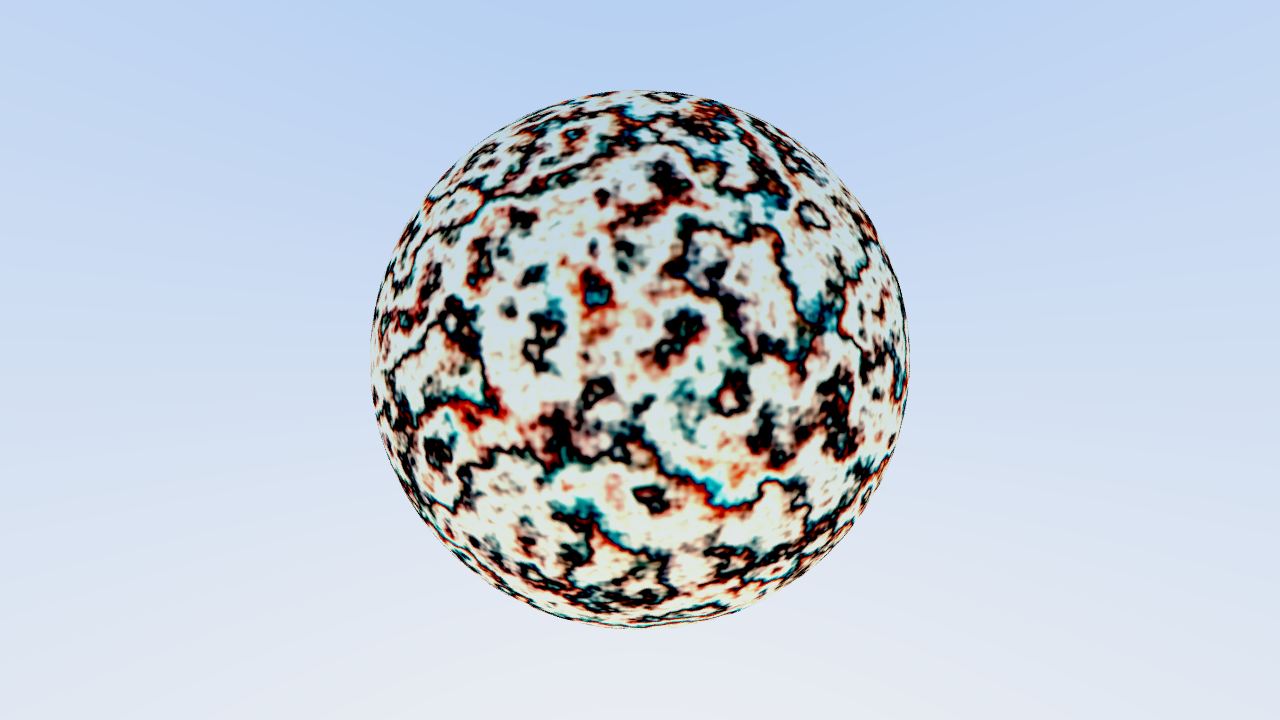 27
Materiais
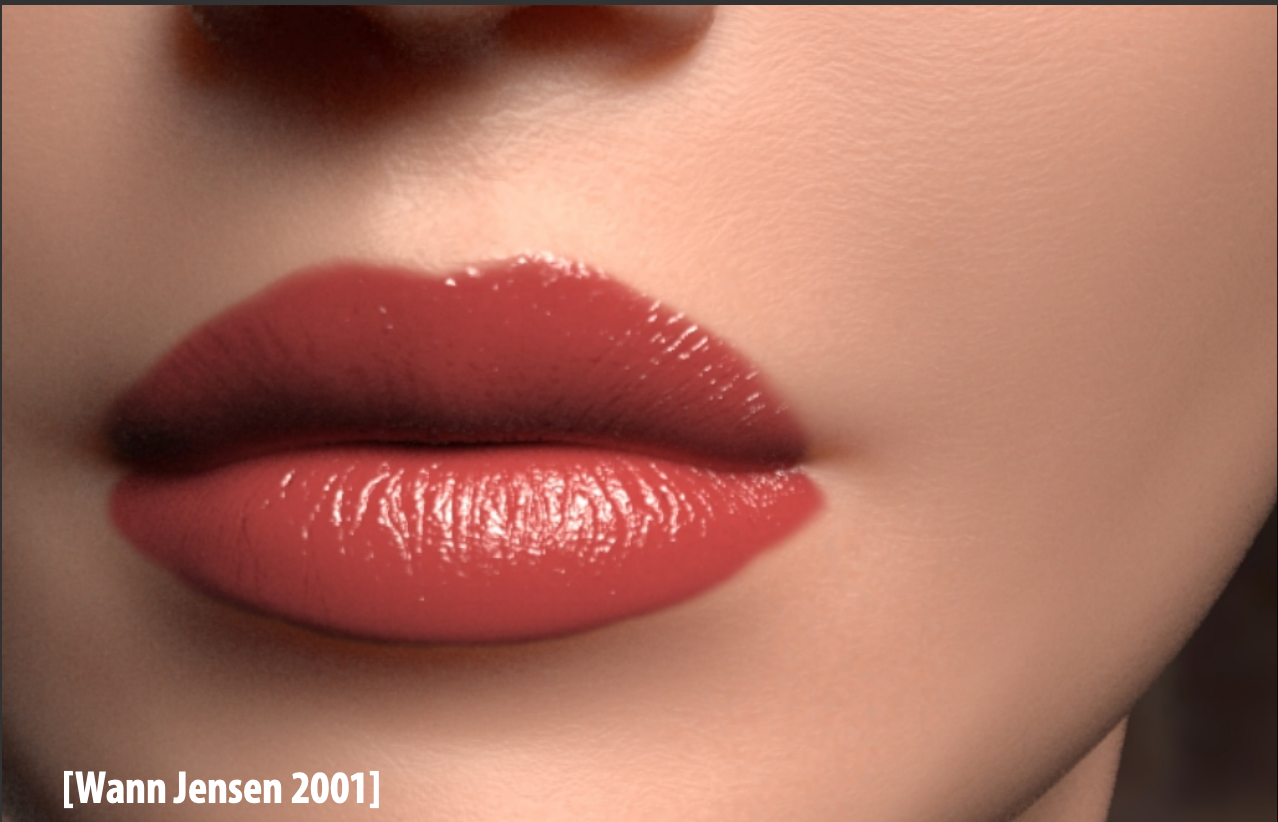 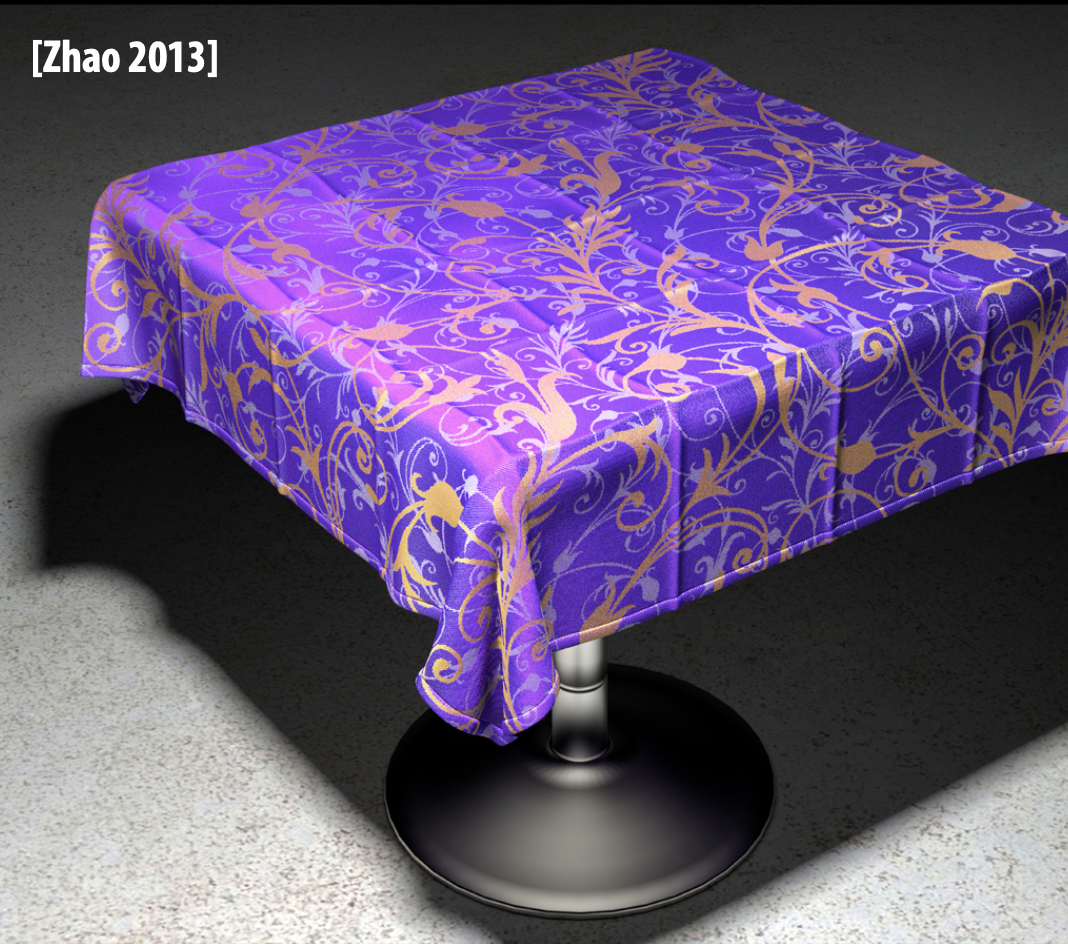 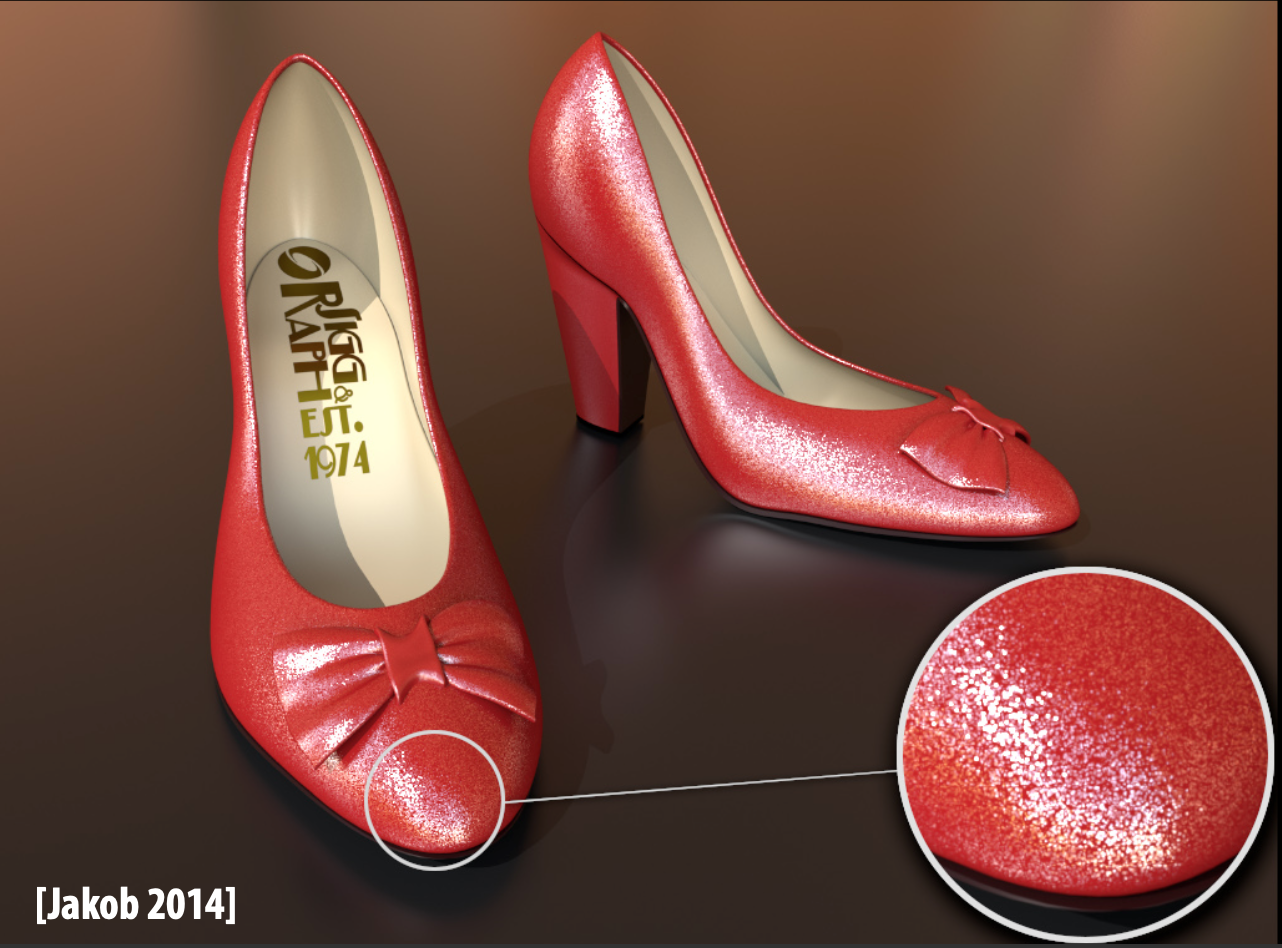 28
Iluminação
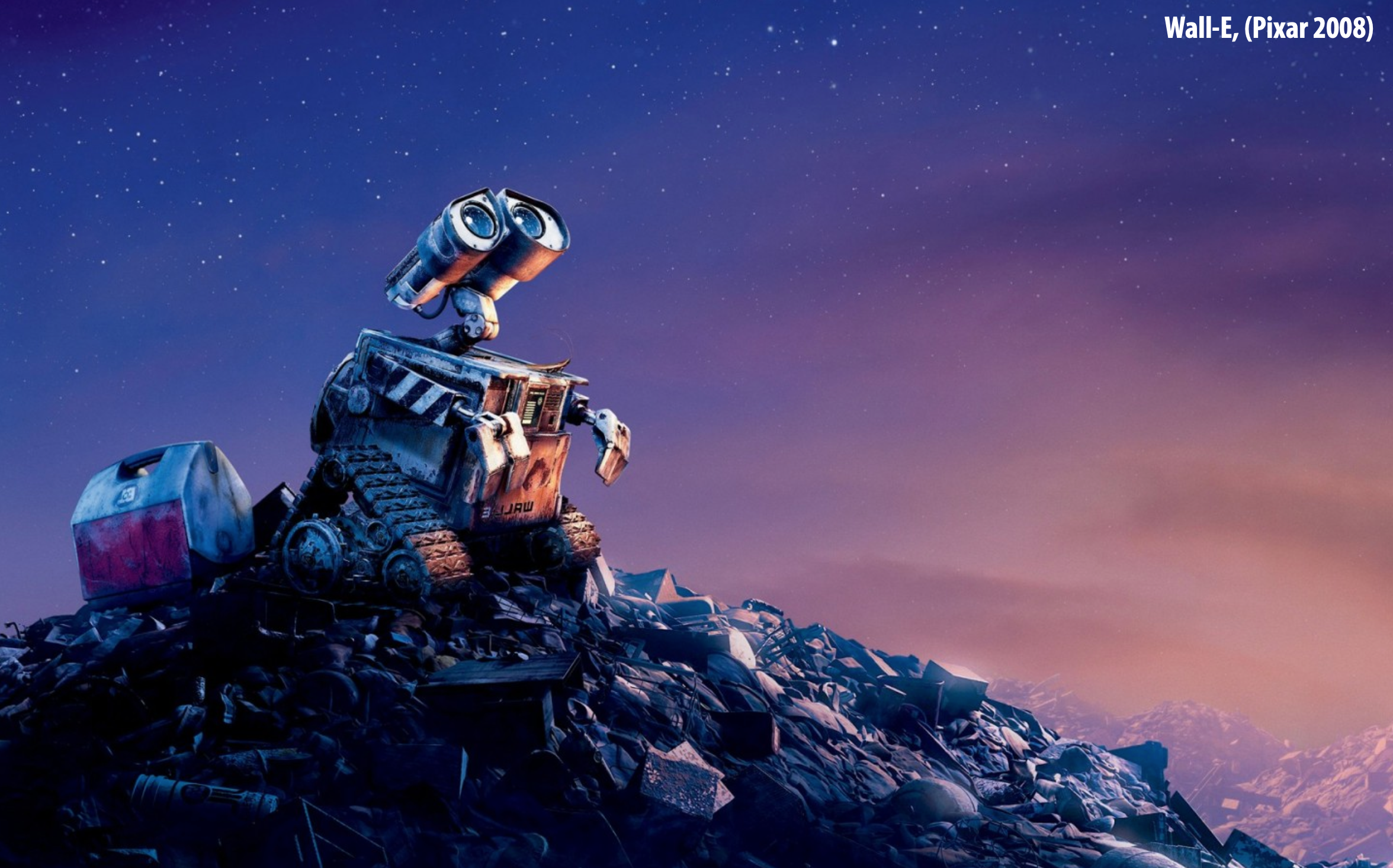 29
Animações
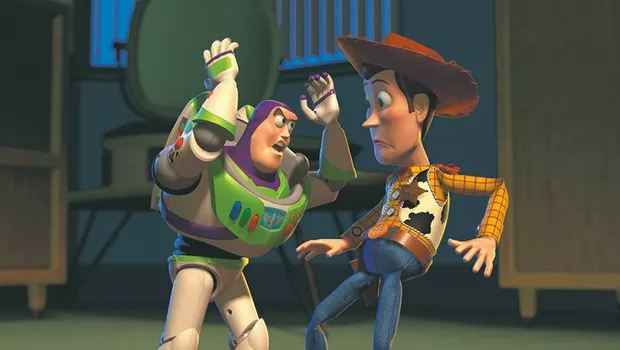 30
[Speaker Notes: https://epocanegocios.globo.com/Tecnologia/noticia/2019/06/epoca-negocios-toy-story-1-foi-marcante-como-1a-animacao-toda-produzida-em-computador.html]
Bibliografia
Os documentos passados nas aulas deveriam ser suficiente, mas se desejar, essas são excelentes fontes de informação:
31
Scratchapixel (boa fonte online)
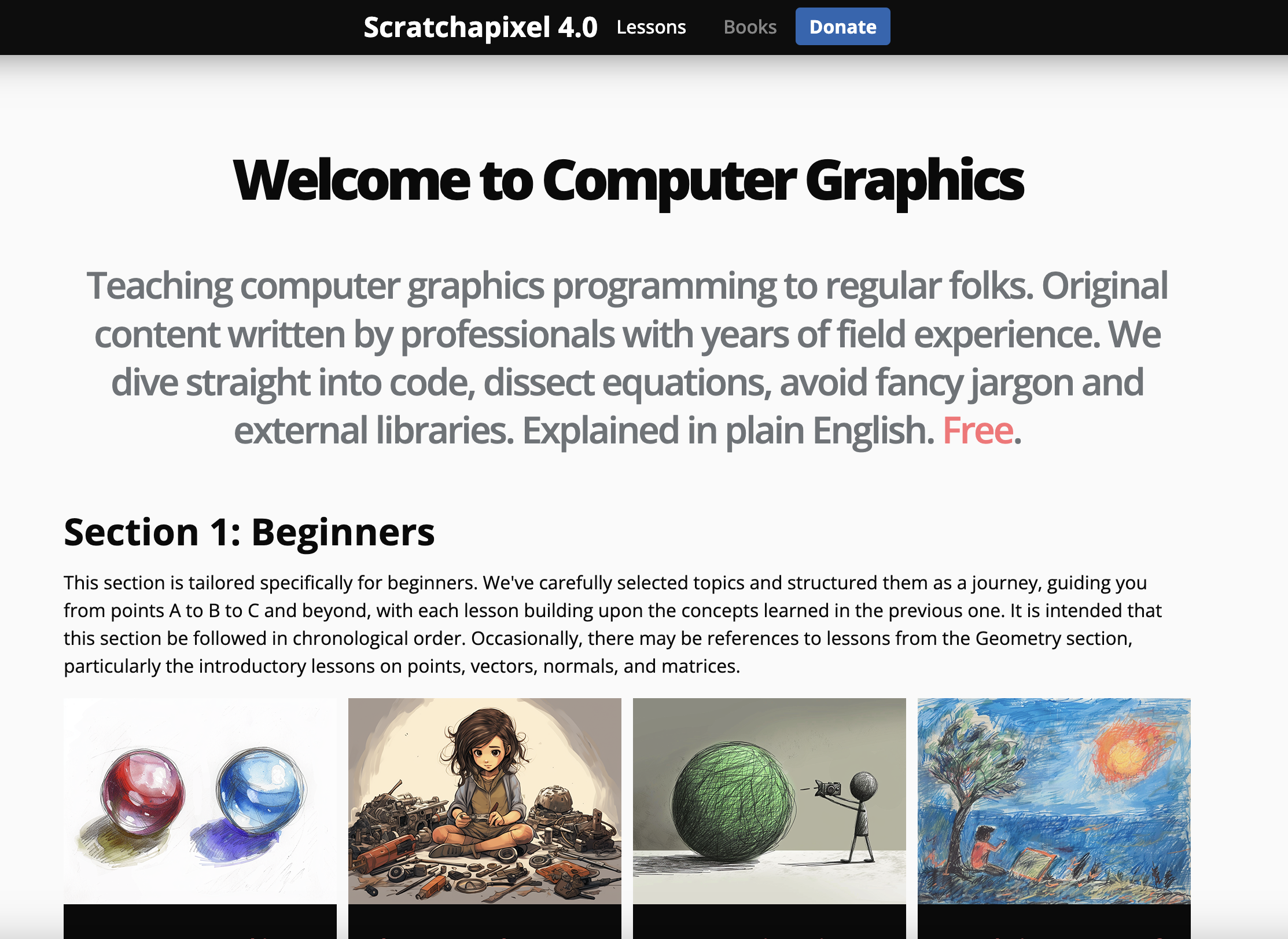 https://www.scratchapixel.com/index.html
32
Avaliação
Projetos do Curso : Projetos 1 e 2
Projetos terão entregas parciais
Handouts Avaliativos
Alguns handout selecionados deverão ser entregues

Nota final é a média de todas as entregas
Projeto 1: Rasterizador (CPU)
Projeto 2: Shaders (GPU)
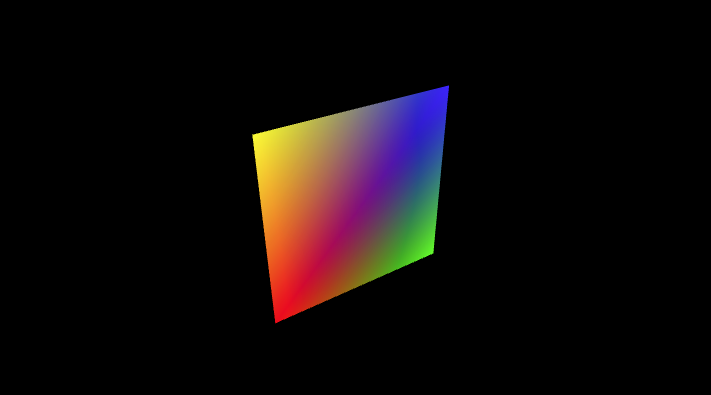 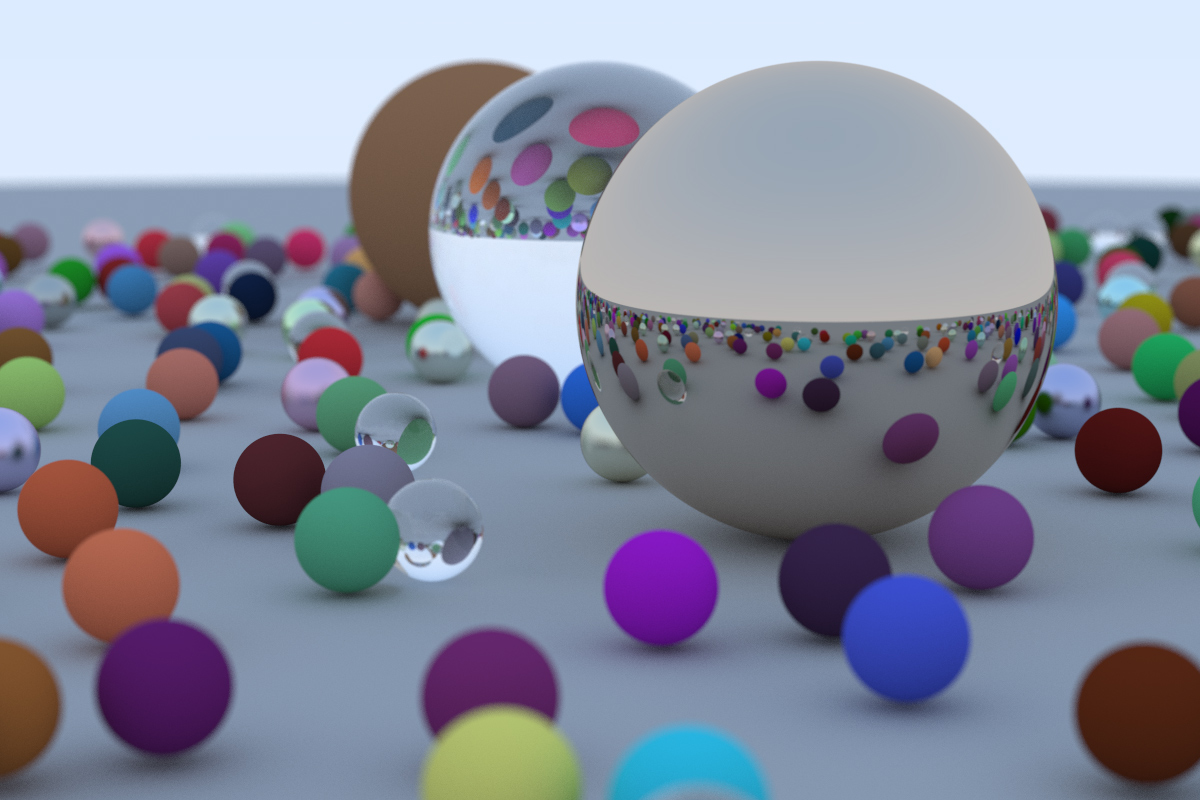 33
Política de Atrasos nas Entregas
As entregas são até 11:59 do dia marcado.

Para cada dia atrasado a nota é reduzida em 1 ponto.
(Isso não significa que todos que entregarem no prazo receberão 10, se o trabalho fosse receber 5 e chegou atrasado um dia, a nota do trabalho vai virar 4)
34
Ferramentas de Inteligência Artificial
Para as tarefas e discussões conceituais
pediremos que vocês não usem ferramentas de IA

Para exercícios práticos e projetos
use com moderação
35
Perguntas?
36
Computação Gráfica
X3D e Linhas
Como armazenar os dados da cena?
Nós precisamos de uma forma de armazenar os dados:
Superfícies
Materiais 
Animações
Luzes
Câmeras
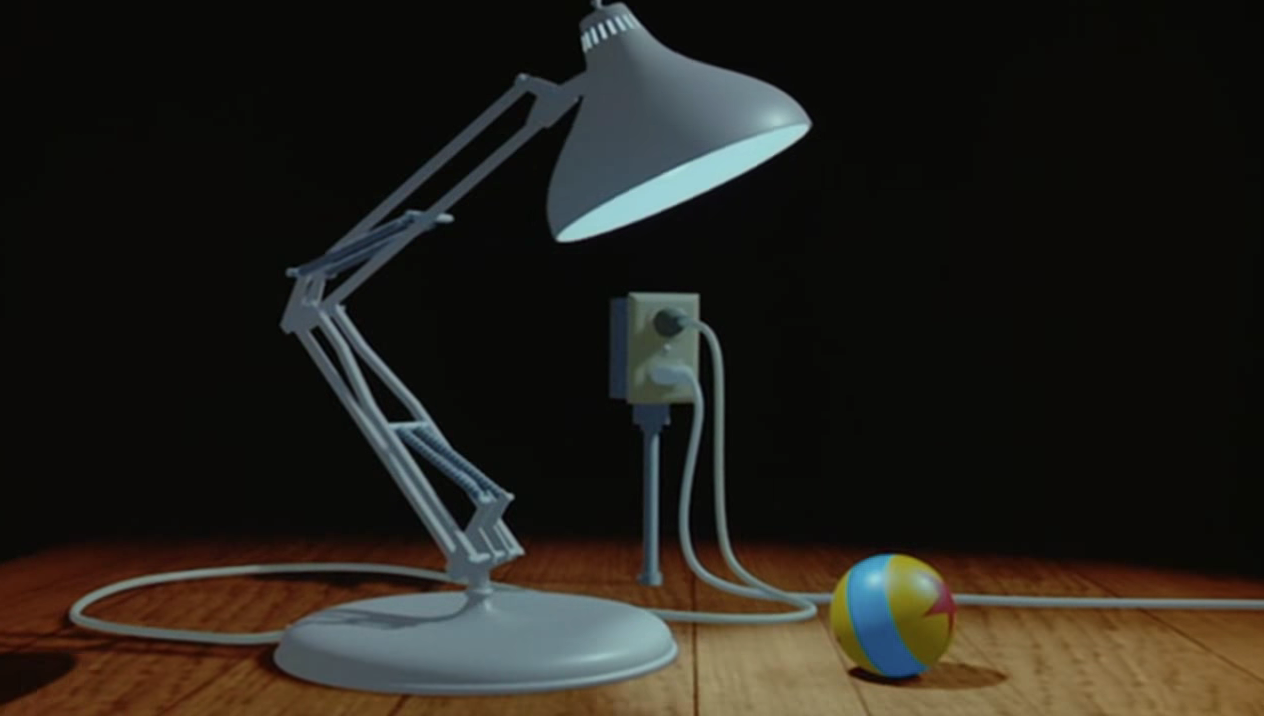 38
Extensible Markup Language (XML)
XML é usado para estruturar dados
XML é codificado em texto
XML lembra o HTML e específica do XHTML
XML usa muito texto para organizar dados
XML é livre de licença, independente de plataforma e bem suportado





Na prática as pessoas estão migrando de XML para JSON (JavaScript Object Notation)
<?xml version="1.0" encoding="UTF-8"?>
<texto>
	<frase>hello world</frase>
</texto>
XML - Elementos e Atributos
O XML possui elementos que podem conter outros elementos
Atributos são valores colocados dentro dos elementos
<Shape>
    <TriangleSet>
         <Coordinate point='-5 1 3 -3 2 1 -5 4 0'/>
    </TriangleSet>
    <Appearance>
         <Material diffuseColor='1 0 0'/>
    </Appearance>
</Shape>
---
-------
---
---
-------
---
Elemento de Abertura: Shape
Elemento de Abertura: TriangleSet
Elemento Singleton: Coordinate, atributo: point
Elemento de Fechamento: TriangleSet
Elemento de Abertura: Appearance
Elemento Singleton: Material, atributo: diffuseColor
Elemento de Fechamento: Appearance
Elemento de Fechamento: Shape
Computação Gráfica
X3D
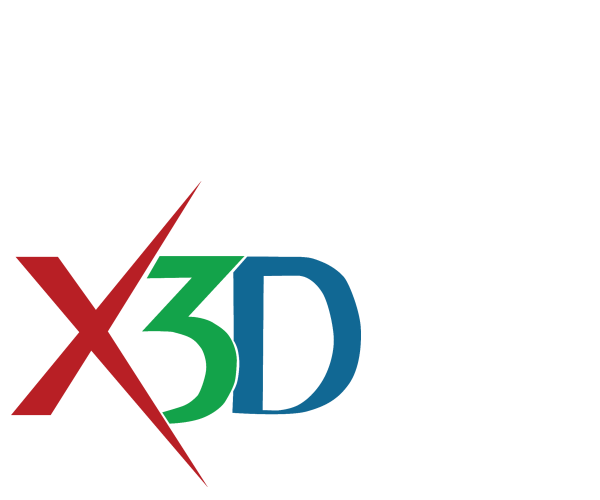 41
X3D
Formato Universal de Transferência de dados 3D
Um padrão aberto
Fácil de entender e modelar
Portável entre plataformas
Fácil de ensinar e programar
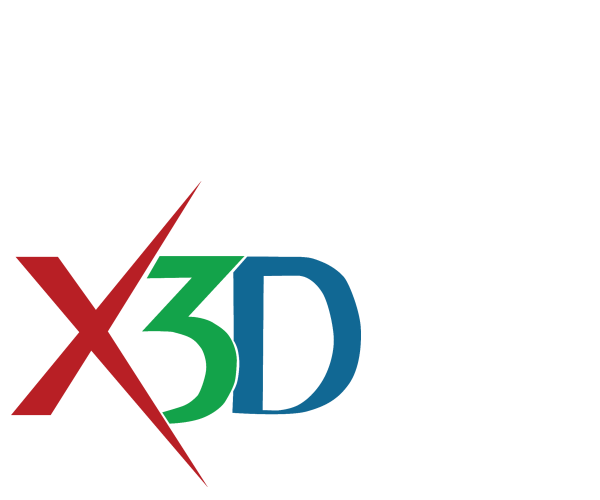 Norma Técnica
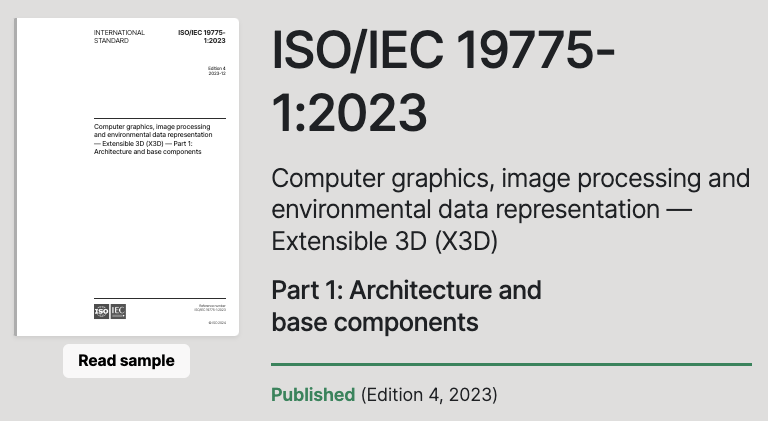 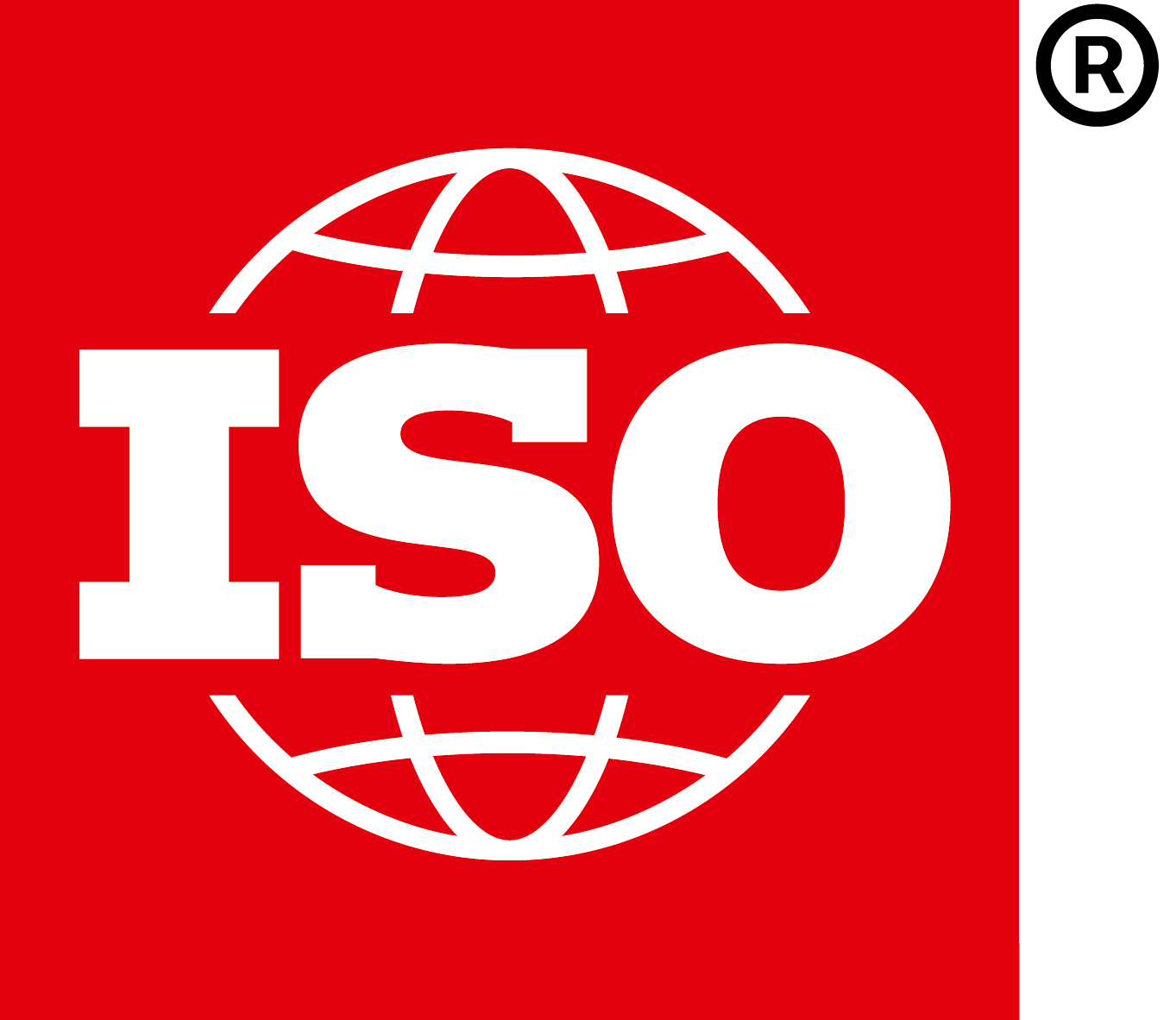 X3D	ISO/IEC FDIS 19775:200x
https://standards.iso.org/ittf/PubliclyAvailableStandards/ISO_IEC_19775-1_2023_ed_4_-_id_82562_Publication_HTML_(en).zip
Grafo de Cena (Scene Graph)
ViaLactea
Sol
Planetas
Estrutura de dados hierárquica de objetos gráficos para uma determinada cena. Objetos são representados como nós de um grafo, para posterior renderização.
Mercúrio
Venus
Terra
Marte
Lua
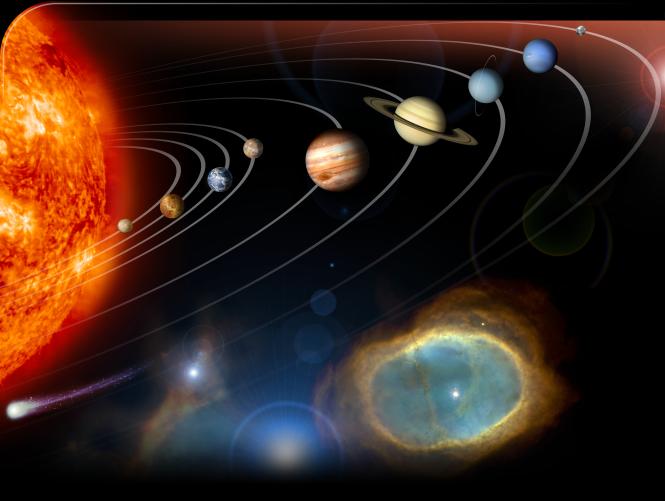 Veremos mais sobre Grafo de Cena nas próximas aulas.
Exemplos de Tipos de Nós
Geometrias
retas, curvas
cubos, esferas, cones, cilindros
malhas de polígonos
Controle
Switch/Select
Group
Propriedades
Cores
Materiais
Luzes
Câmera
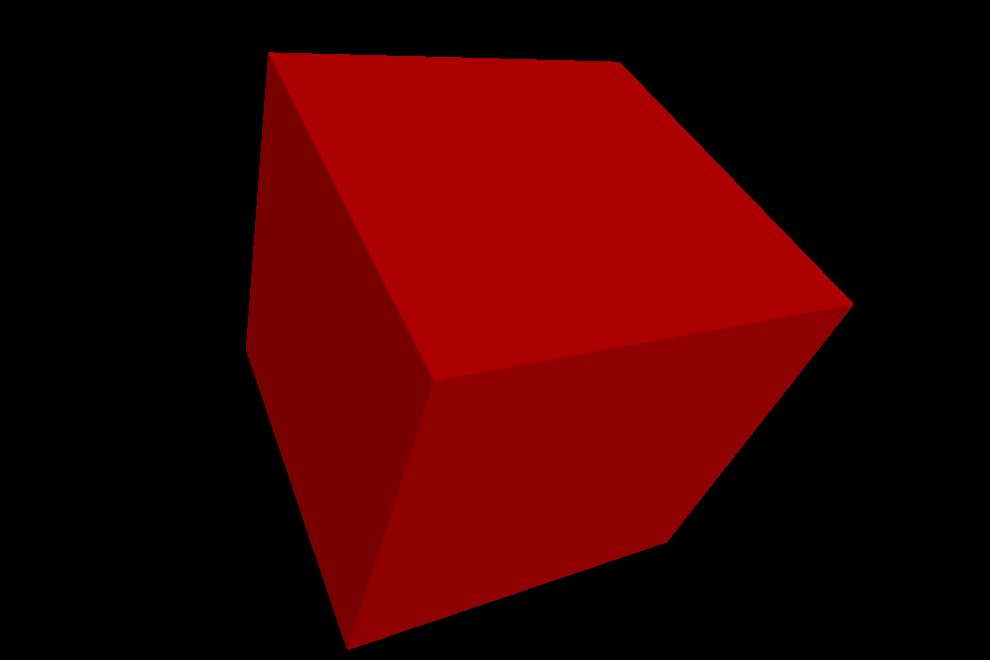 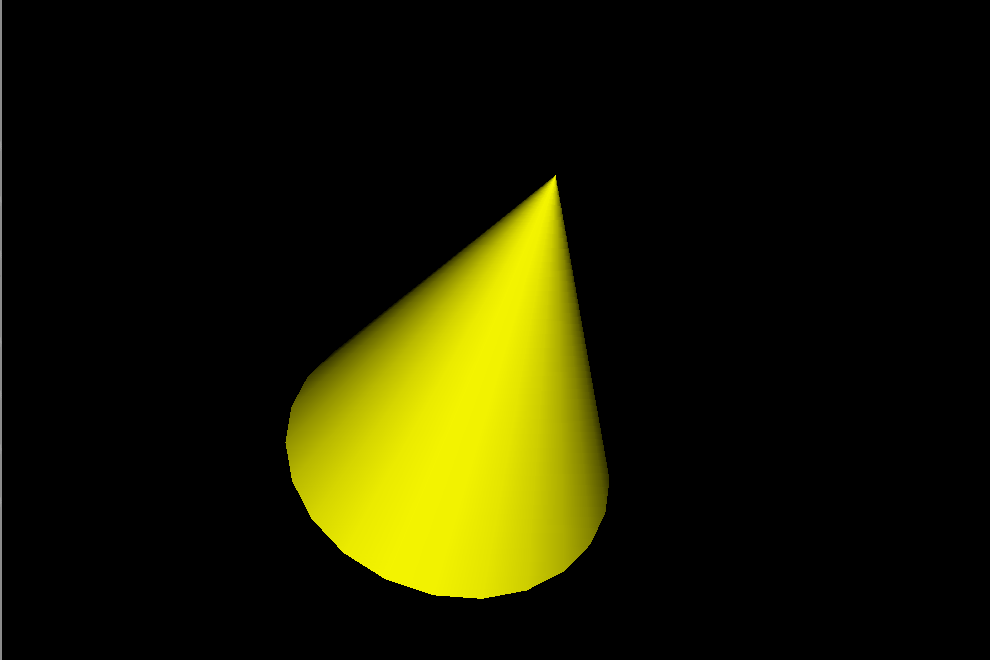 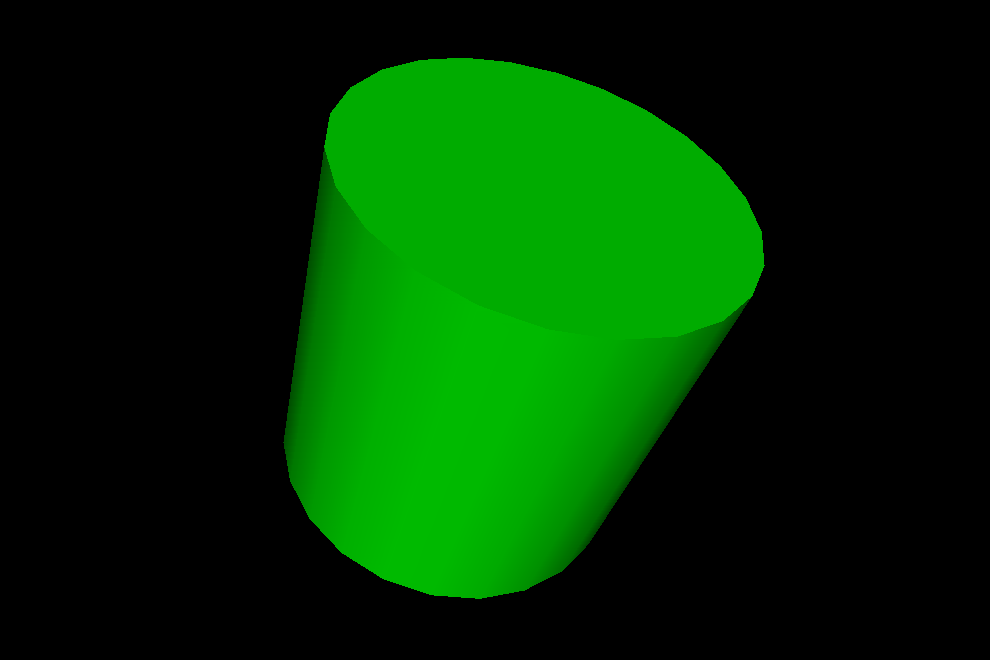 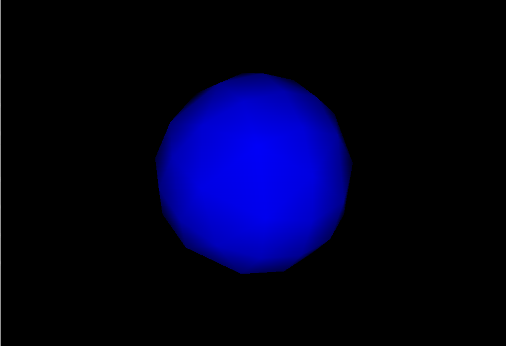 X3D XML (exemplo)
<?xml version="1.0" encoding="UTF-8"?>
<!DOCTYPE X3D PUBLIC "http://www.web3d.org/specifications/x3d-3.0.dtd">
<X3D profile="Immersive">
<Scene>
    <NavigationInfo type="ANY"/>
    <Transform>
        <Shape>
            <Appearance>
                <Material diffuseColor=”1 1 1”/>
            </Appearance>
            <Sphere/>
        </Shape>
    </Transform>
</Scene>
</X3D>
Exemplo
Esfera Branca
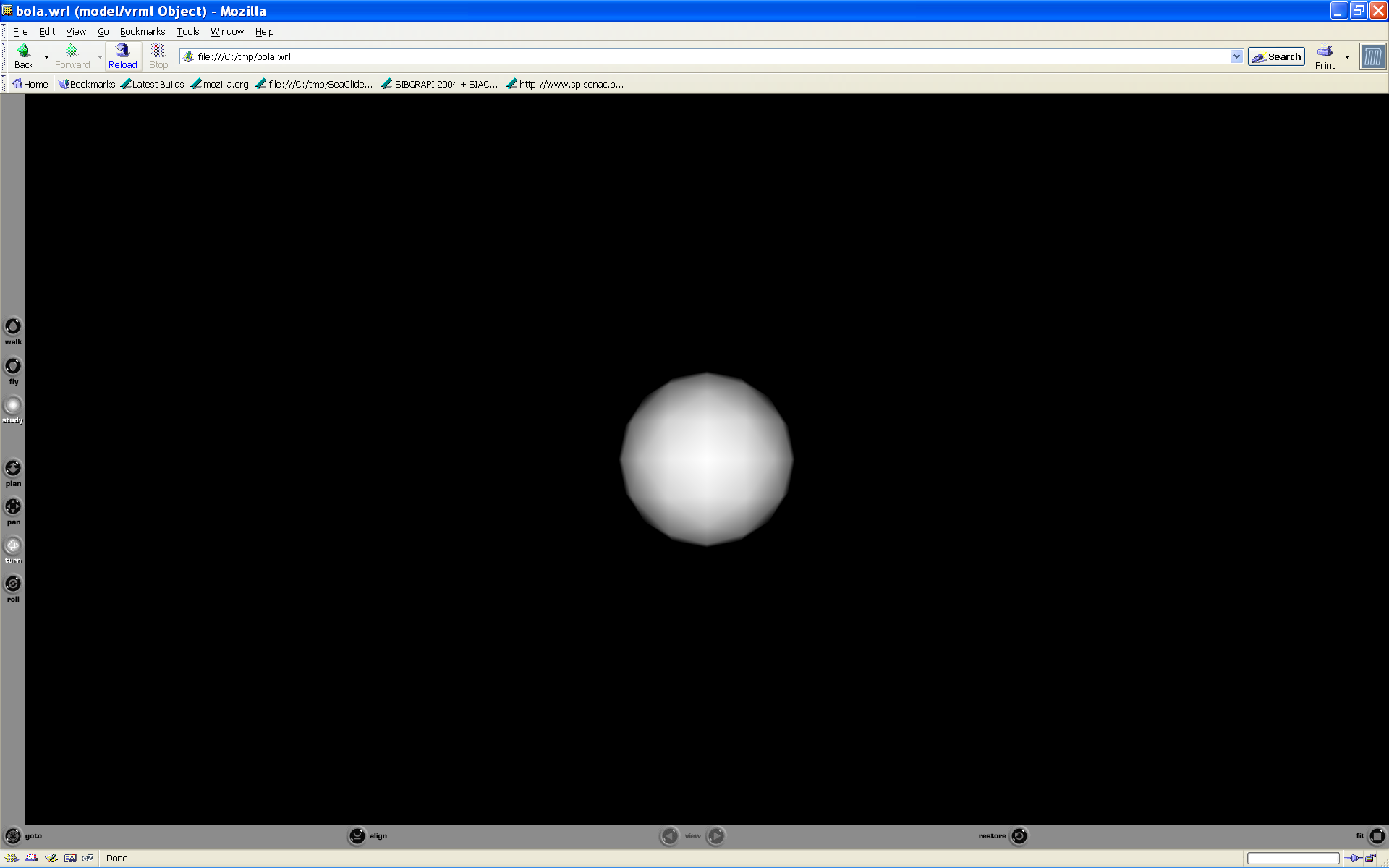 Abordagem do X3D (exemplo)
Sphere : X3DGeometryNode {   
	SFNode	[in,out]	metadata 	NULL	[X3DMetadataObject]
	SFFloat	[ ]       	radius   		1    		(0,∞)
	SFBool 	[ ]       	solid    		TRUE
}
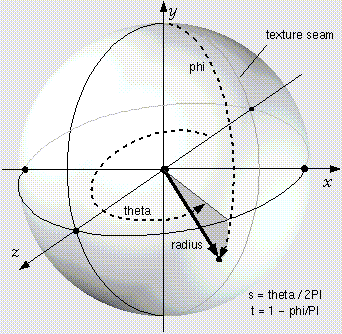 Especificação X3D
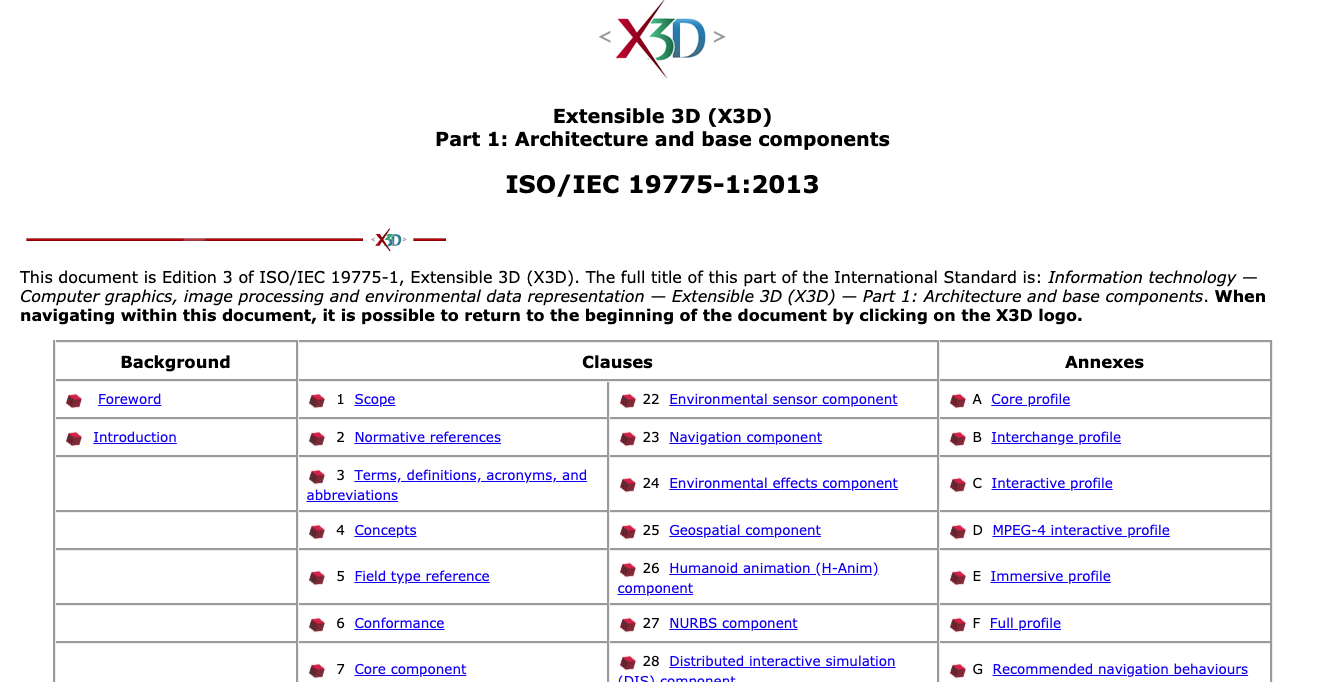 https://www.web3d.org/documents/specifications/19775-1/V4.0/index.html
48
Componentes de Geometria 2D
https://www.web3d.org/documents/specifications/19775-1/V4.0/Part01/components/geometry2D.html
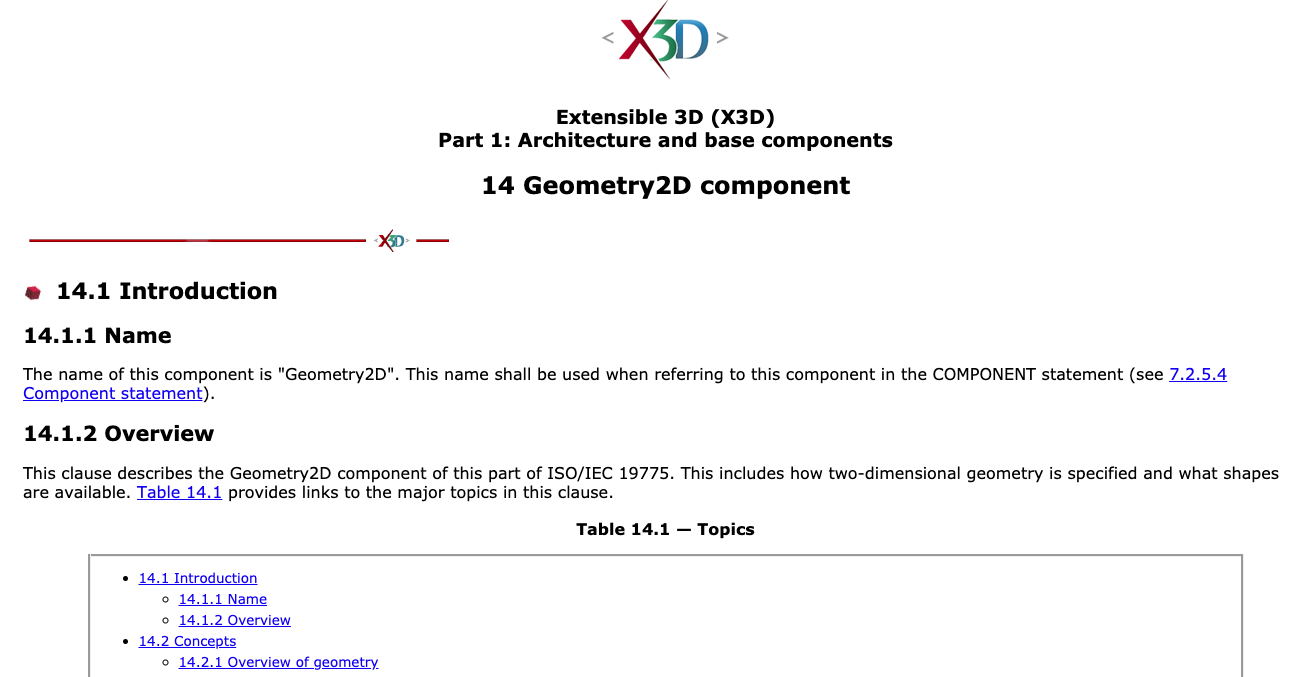 49
Polypoint2D
O nó Polypoint2D especifica uma série de vértices no sistema de coordenadas 2D local em cada um dos quais é exibido um ponto. O campo points especifica os vértices a serem exibidos.
Polypoint2D : X3DGeometryNode {
	SFNode		[in,out]	metadata	NULL	[X3DMetadataObject]
	MFVec2f 	[in,out] 	point 		[] 		(-∞,∞)
}
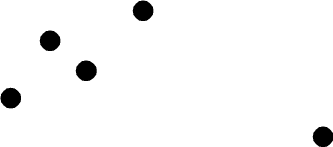 exemplo de Polypoint2D
(com vértices ampliados)
50
Exemplo Polypoint2D
<X3D>
  <Scene>
    <Transform translation='0 -0.15 0.2’>
      <Shape>
        <Polypoint2D point='-1 0 -0.5 1 0 0 0.5 1 1 0’/>
        <Appearance>
          <Material emissiveColor='1 1 1’/>
        </Appearance>
      </Shape>
    </Transform>
  </Scene>
</X3D>
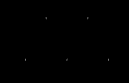 51
Polyline2D
O nó Polyline2D especifica uma série de segmentos de linha contiguos no sistema de coordenadas 2D local conectando os vértices especificados. O campo lineSegments especifica os vértices a serem conectados.
Polyline2D : X3DGeometryNode {
	SFNode		[in,out]	metadata		NULL	[X3DMetadataObject]
	MFVec2f 	[] 		lineSegments 	[] 	(-∞,∞)
}
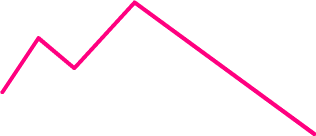 exemplo de Polyline2D
52
Exemplo Polyline2D
<X3D>
  <Scene>
    <Transform translation='0 -0.15 0.2’>
      <Shape>
        <Polyline2D lineSegments='-1 0 -0.5 1 0 0 0.5 1 1 0’/>
        <Appearance>
          <Material diffuseColor='0 0 0' emissiveColor='1 0.5 1’/>
        </Appearance>
      </Shape>
    </Transform>
  </Scene>
</X3D>
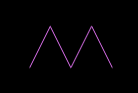 53
TriangleSet2D
O nó TriangleSet2D especifica um conjunto de triângulos no sistema de coordenadas 2D local. O campo vertices especifica os triângulos a serem exibidos. O número de vértices fornecidos deve ser igualmente divisível por três. O excesso de vértices deve ser ignorado.
TriangleSet2D : X3DGeometryNode {
	SFNode		[in,out]	metadata	NULL	[X3DMetadataObject]
	MFVec2f		[in,out] 	vertices 		[] 		(-∞,∞)
	SFBool		[]	solid		FALSE
}
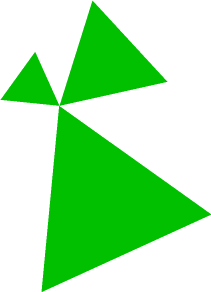 exemplo de TriangleSet2D
54
Appearance
O nó Appearance especifica as propriedades visuais da geometria. O campo material, se especificado, deve conter um nó Material.
Appearance : X3DAppearanceNode { 
	SFNode	[in,out]	fillProperties	NULL 	[FillProperties] 
	SFNode	[in,out]	lineProperties 	NULL 	[LineProperties] 
	SFNode	[in,out]	material 	NULL 	[X3DMaterialNode] 
	SFNode	[in,out]	metadata 	NULL 	[X3DMetadataObject] 
	MFNode	[in,out]	shaders 	[] 	[X3DShaderNode] 
	SFNode	[in,out]	texture 	NULL 	[X3DTextureNode] 
	SFNode	[in,out]	textureTransform 	NULL 	[X3DTextureTransformNode]
}
55
Material
O nó Material especifica propriedades de material de superfície para nós de geometria associados e é usado pelas equações de iluminação X3D durante a renderização.
Material : X3DMaterialNode {
	SFFloat	[in,out]	ambientIntensity 	0.2 	[0,1] 
	SFColor	[in,out]	diffuseColor 	0.8 0.8 0.8 	[0,1] 
	SFColor	[in,out]	emissiveColor 	0 0 0 	[0,1] 
	SFNode	[in,out]	metadata 	NULL 	[X3DMetadataObject] 
	SFFloat	[in,out]	shininess 	0.2 	[0,1] 
	SFColor	[in,out]	specularColor 	0 0 0 	[0,1] 
	SFFloat	[in,out]	transparency 	0 	[0,1]
}
56
Outros Exemplos
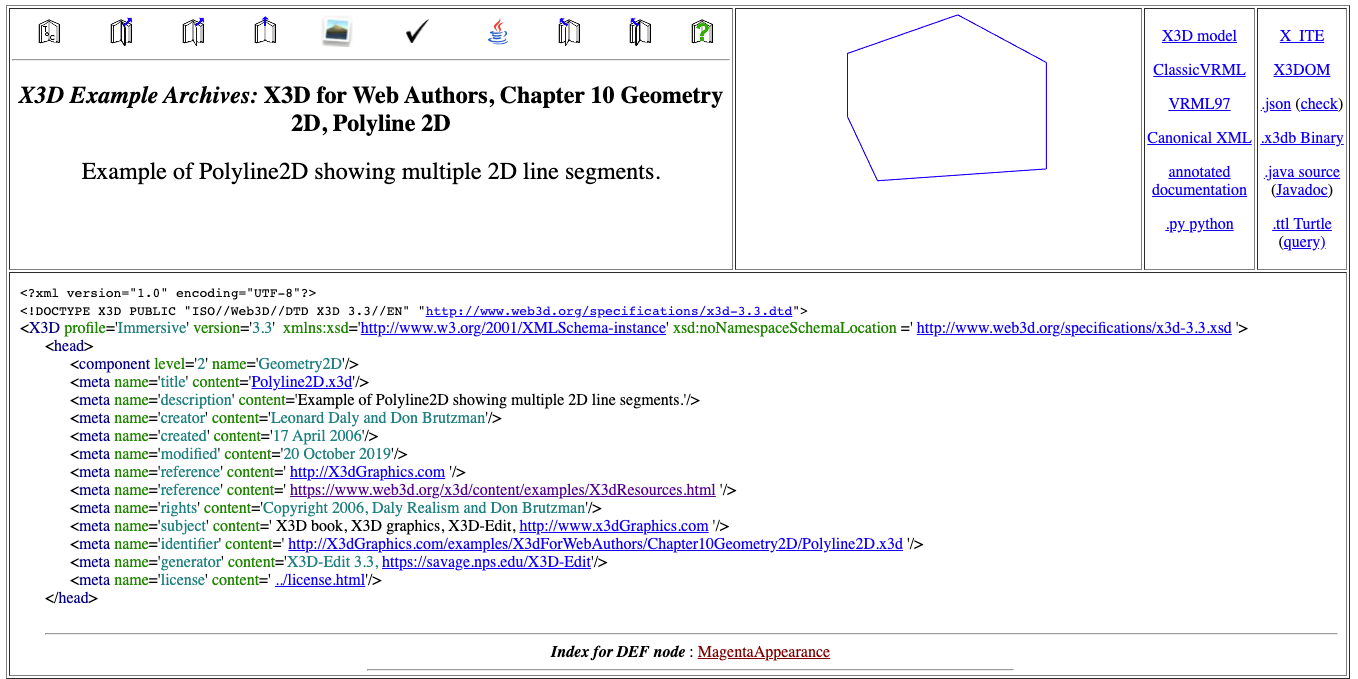 Exemplo:
https://x3dgraphics.com/examples/X3dForWebAuthors/Chapter10Geometry2D/Polyline2DIndex.html
57
Visualizando X3D online
Uma forma é criar um HTML é chamar os scripts em Javascript para rodar seu X3D diretamente.
<html>
  <head>
    <script src="https://create3000.github.io/code/x_ite/latest/x_ite.min.js"></script>
  </head>
  <body>
    <x3d-canvas src="triang3d.x3d"></x3d-canvas>
  </body>
</html>
Outra forma é abrindo o arquivo X3D em alguma plataforma web que suporte o formato. Por exemplo:
https://create3000.github.io/x_ite/playground/
58
X_ITE X3D Browser
https://create3000.github.io/x_ite/playground/
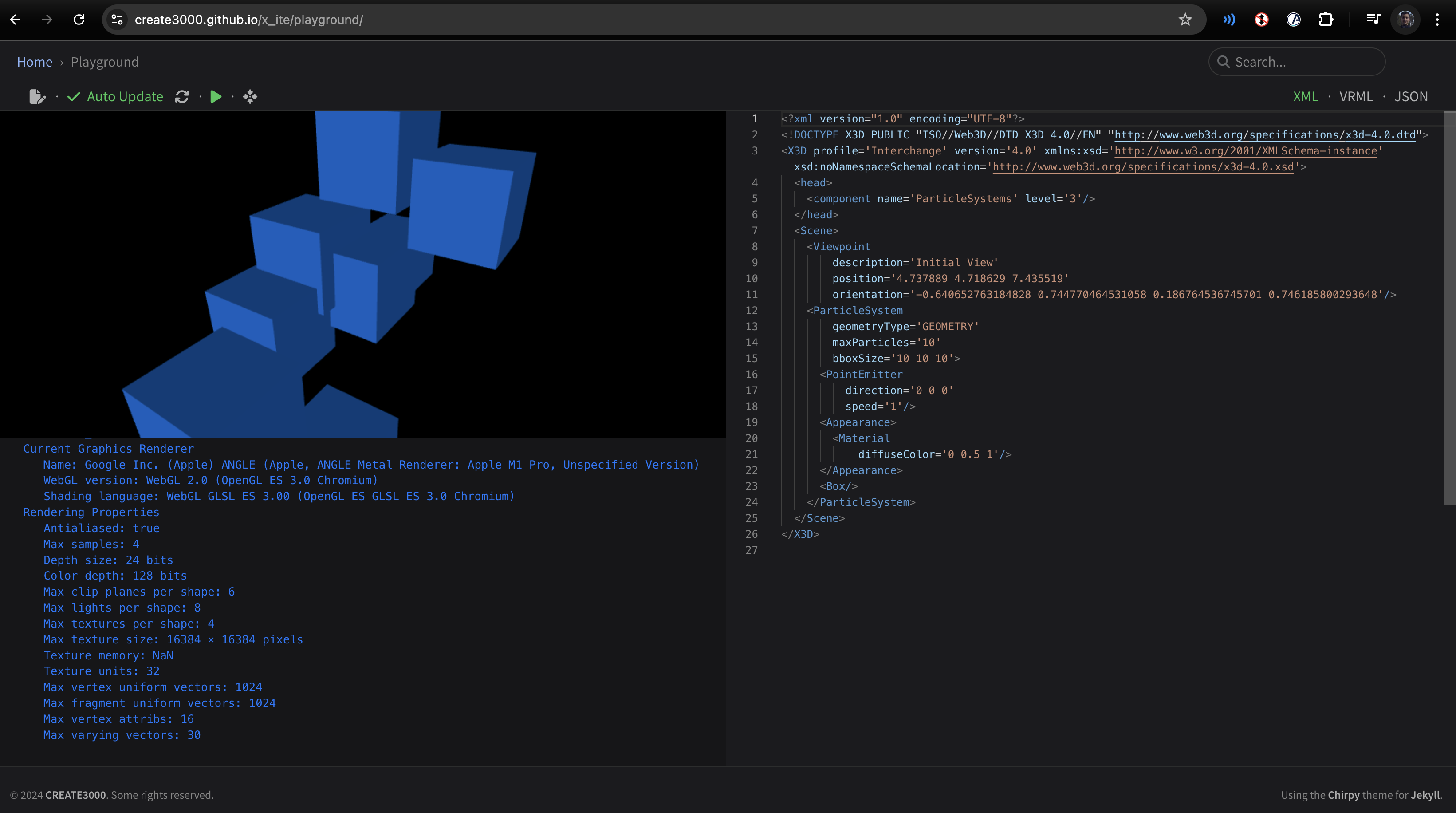 59
Atividade – Crie um Boneco Palito em X3D
Desenhe um boneco palito em X3D. Use os recursos que achar mais conveniente para desenhar seu boneco.
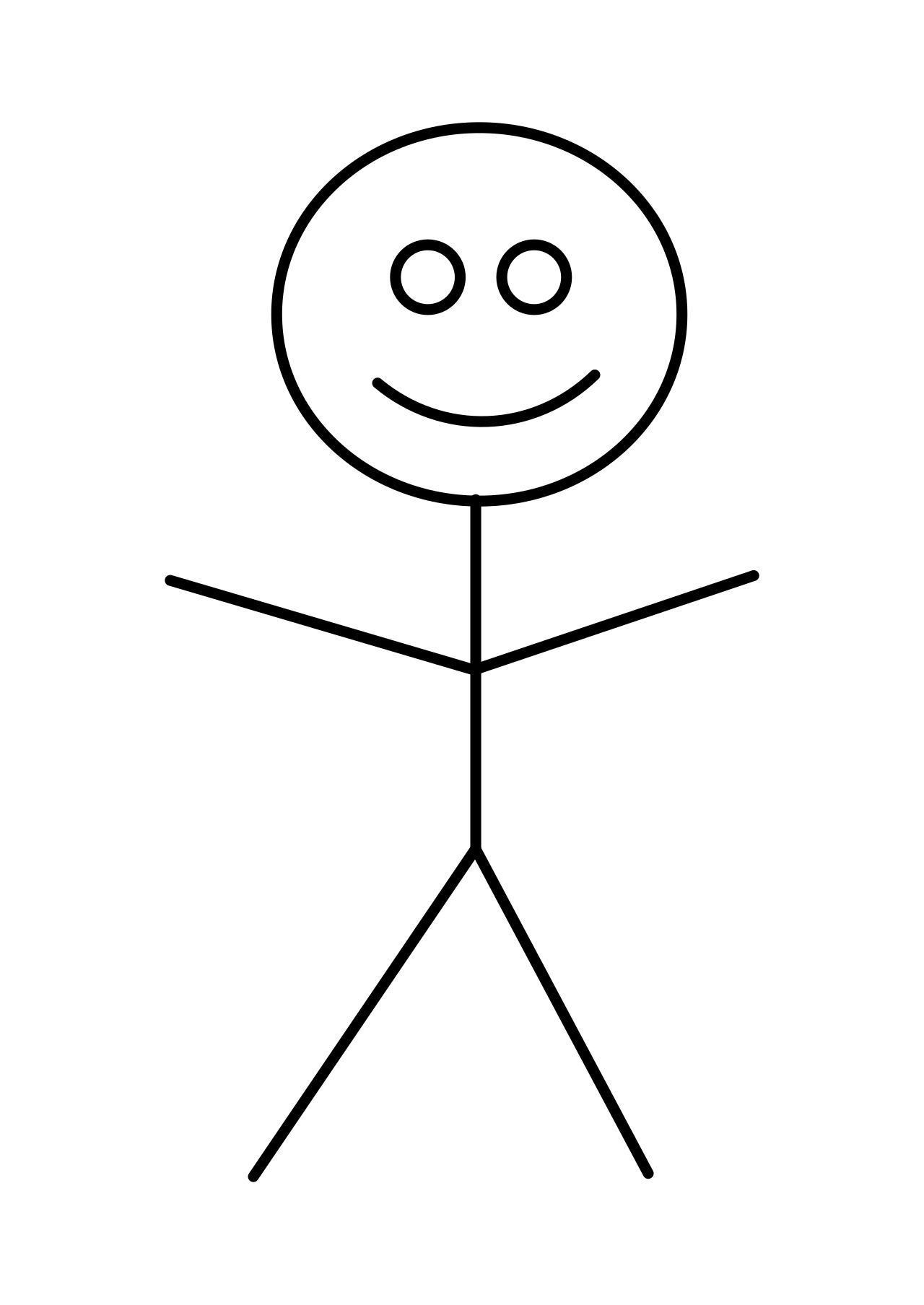 60
Como se desenham linhas no computador?
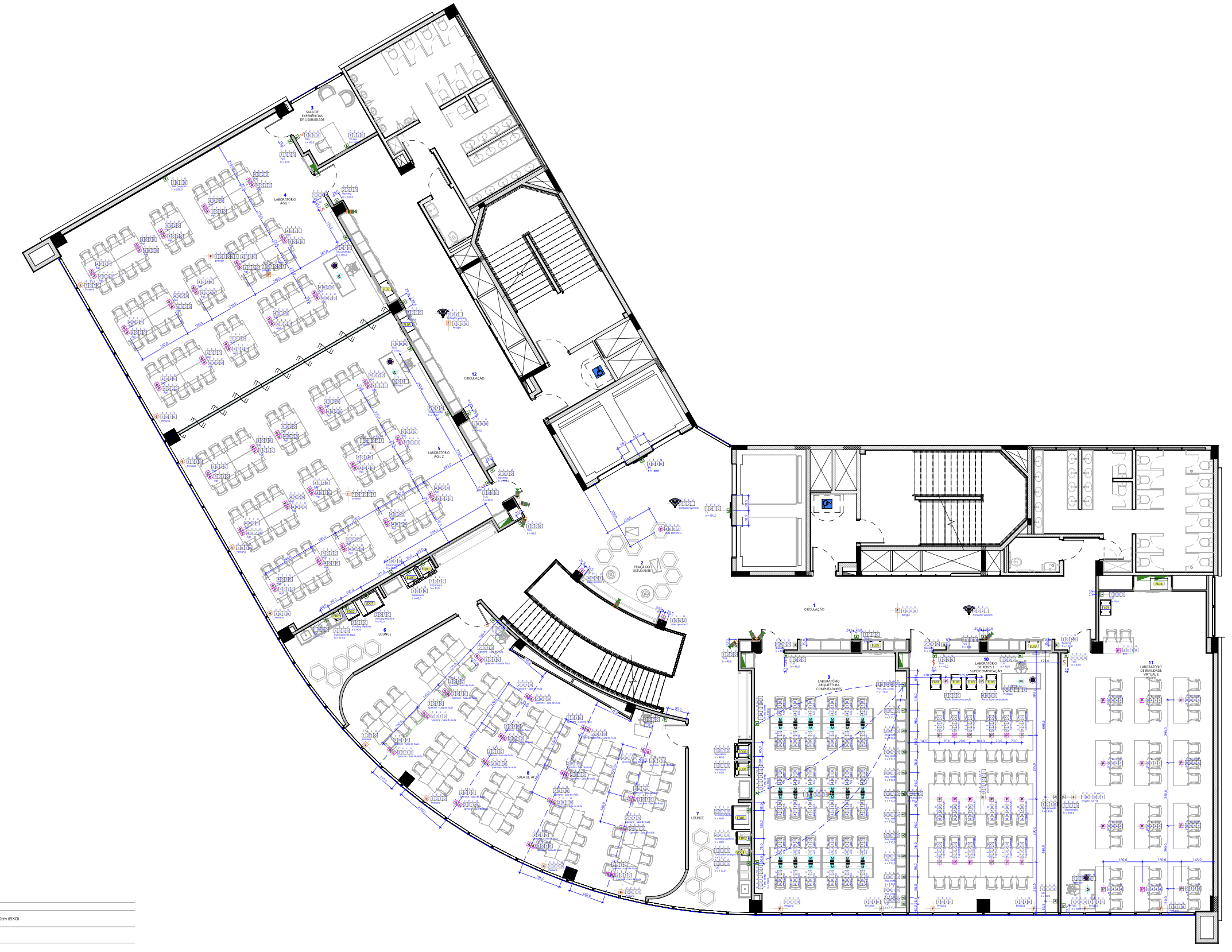 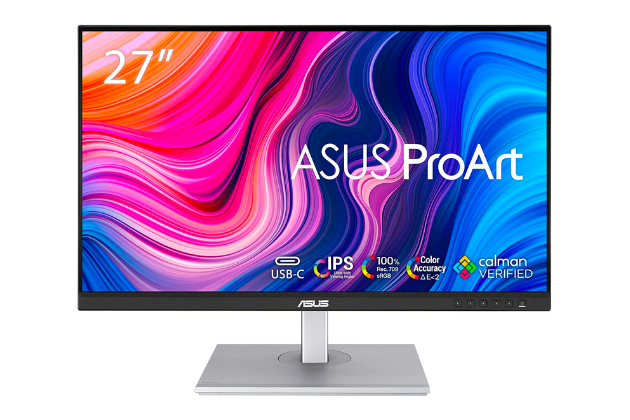 61
[Speaker Notes: https://compresuatv.com.br/tv-55-oled-lg-ultra-hd-smart-oled55b6p/
https://www.philips.com.br/c-p/221TE2LB_00/monitor-led-com-sintonizador-de-tv-digital
https://www.apple.com/br/shop/buy-ipad/ipad-10-2/32gb-prateado-wifi
https://www.buscape.com.br/celular/smartphone-samsung-galaxy-s10-128gb-4g]
Como as imagens são apresentadas
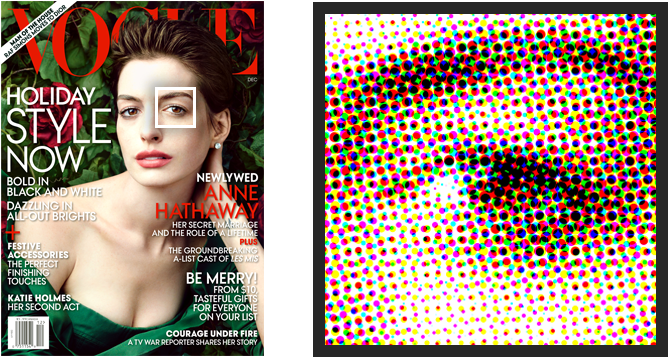 Impressão colorida : CMYK com meio-tom(half-tone)
62
[Speaker Notes: https://www.pngkey.com/maxpic/u2w7w7e6i1q8u2q8/]
Funcionamento dos Displays
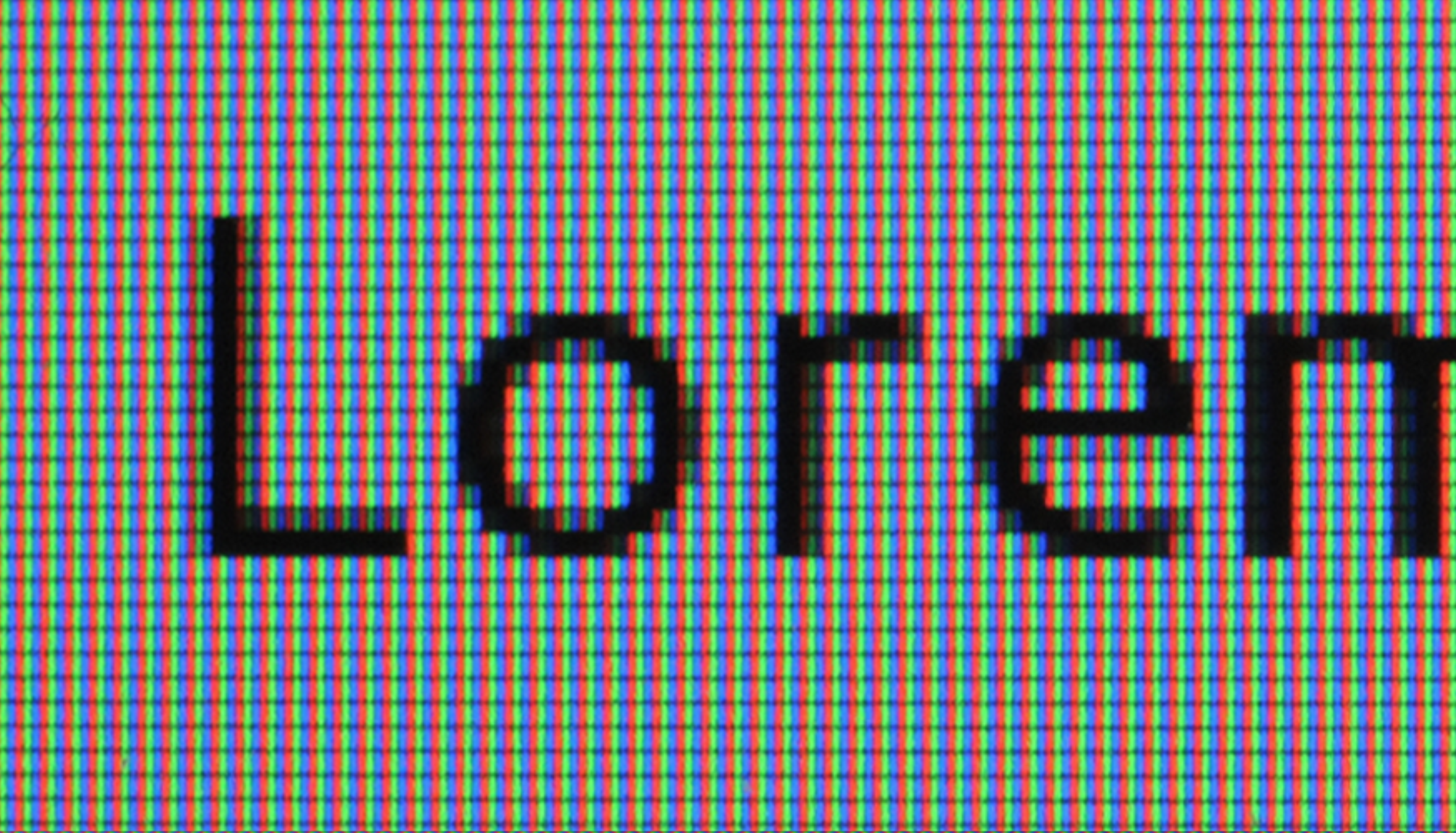 pixel
63
Funcionamento dos Displays
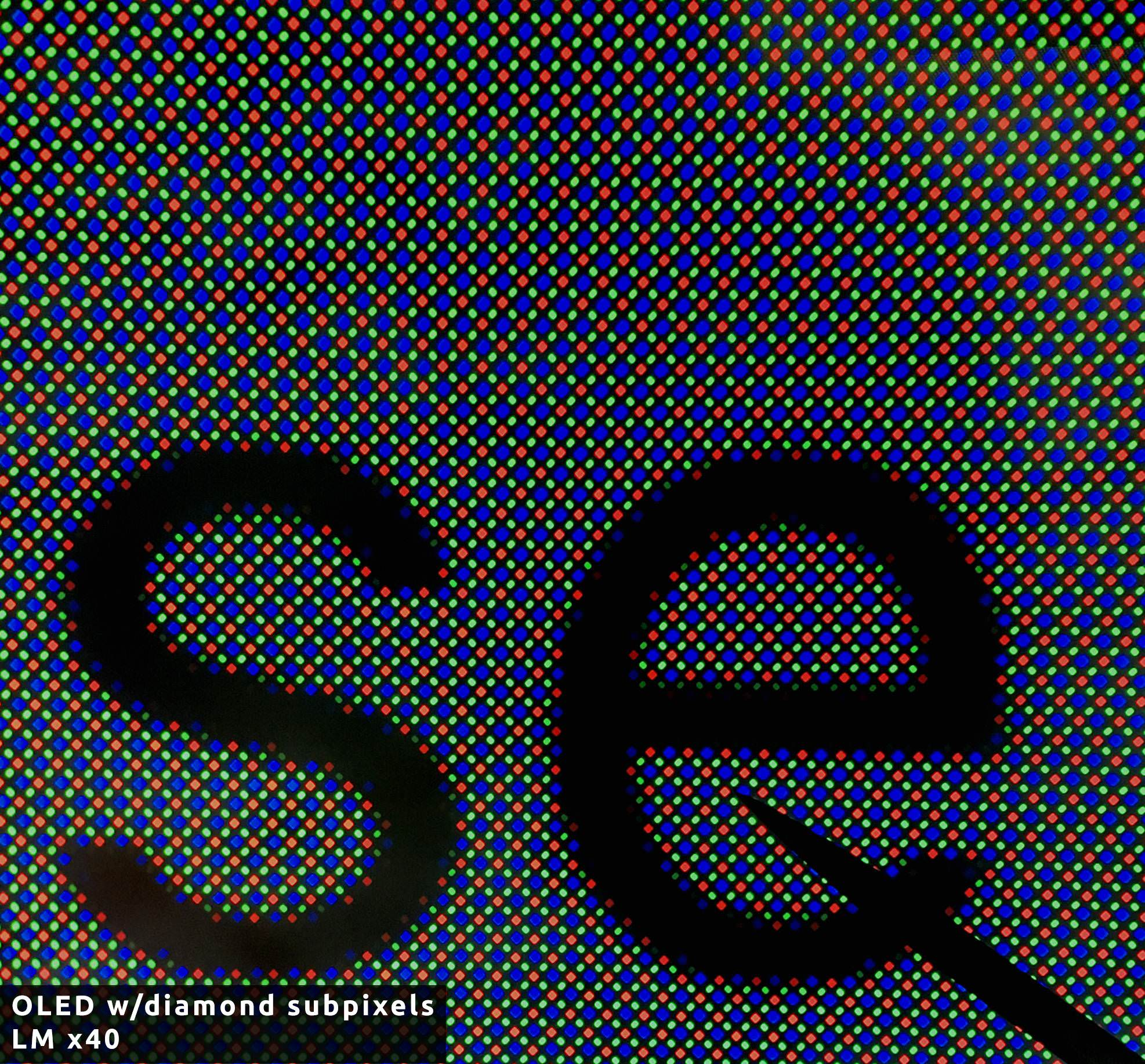 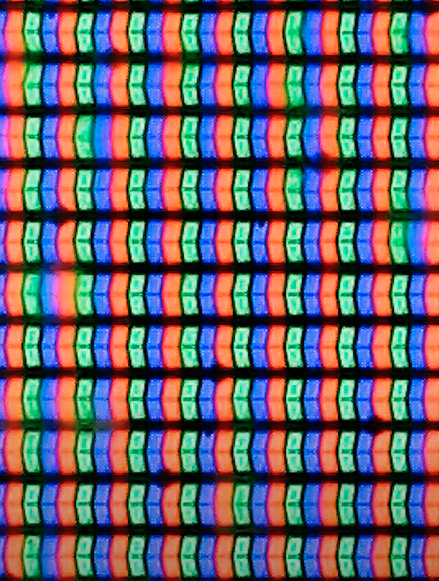 iPhone X
iPhone 8
64
[Speaker Notes: https://www.reddit.com/r/apple/comments/9fp1ty/did_you_ever_looked_at_apple_screens_under_a/
https://www.youtube.com/watch?v=gD68dUXMLQg]
Tecnologias para gerar pixels
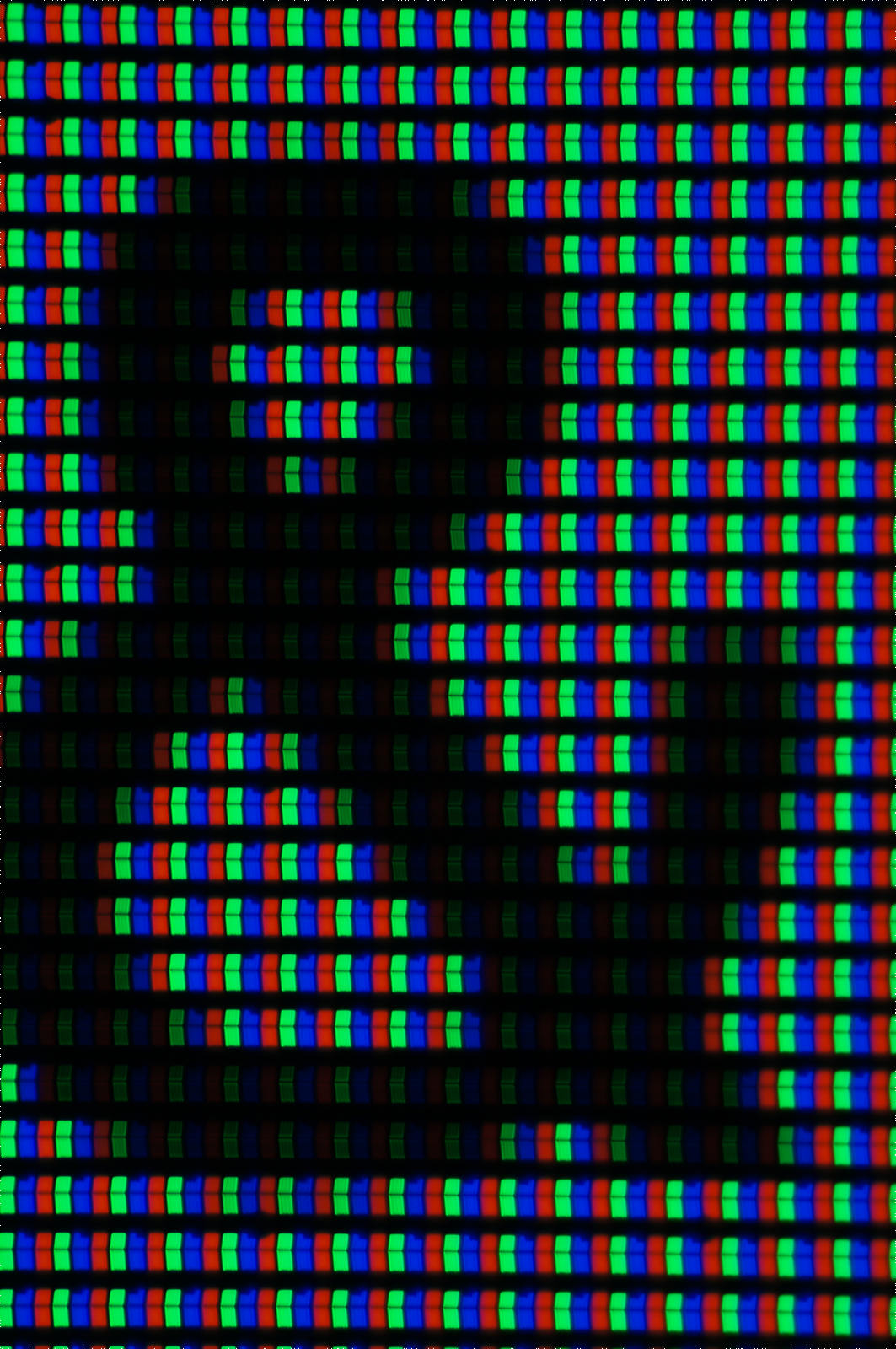 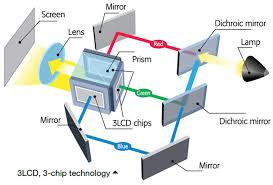 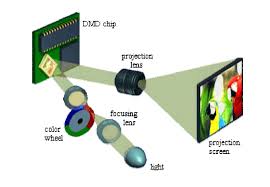 telas convencionais
projeção 3 chip
projeção single chip
65
Novidade
Leds organizados na vertical.
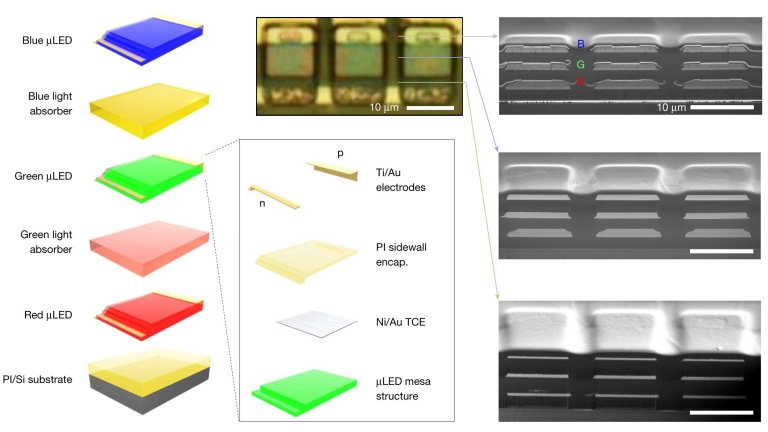 Referência: Vertical full-colour micro-LEDs via 2D materials-based layer transfer; Jiho Shin, Hyunseok Kim, Suresh Sundaram, Junseok Jeong, Bo-In Park, Celesta S. Chang, Joonghoon Choi, Taemin Kim, Mayuran Saravanapavanantham, Kuangye Lu, Sungkyu Kim, Jun Min Suh, Ki Seok Kim, Min-Kyu Song, Yunpeng Liu, Kuan Qiao, Jae Hwan Kim, Yeongin Kim, Ji-Hoon Kang, Jekyung Kim, Doeon Lee, Jaeyong Lee, Justin S. Kim, Han Eol Lee, Hanwool Yeon, Hyun S. Kum, Sang-Hoon Bae, Vladimir Bulovic, Ki Jun Yu, Kyusang Lee, Kwanghun Chung, Young Joon Hong, Abdallah Ougazzaden, Jeehwan Kim; Nature; Vol.: 614, pages 81-87; DOI: 10.1038/s41586-022-05612-1
66
Como as imagens são representadas
As imagens são representadas com um grid 2D de pixels (picture x element). Cada pixel possui uma cor e brilho.
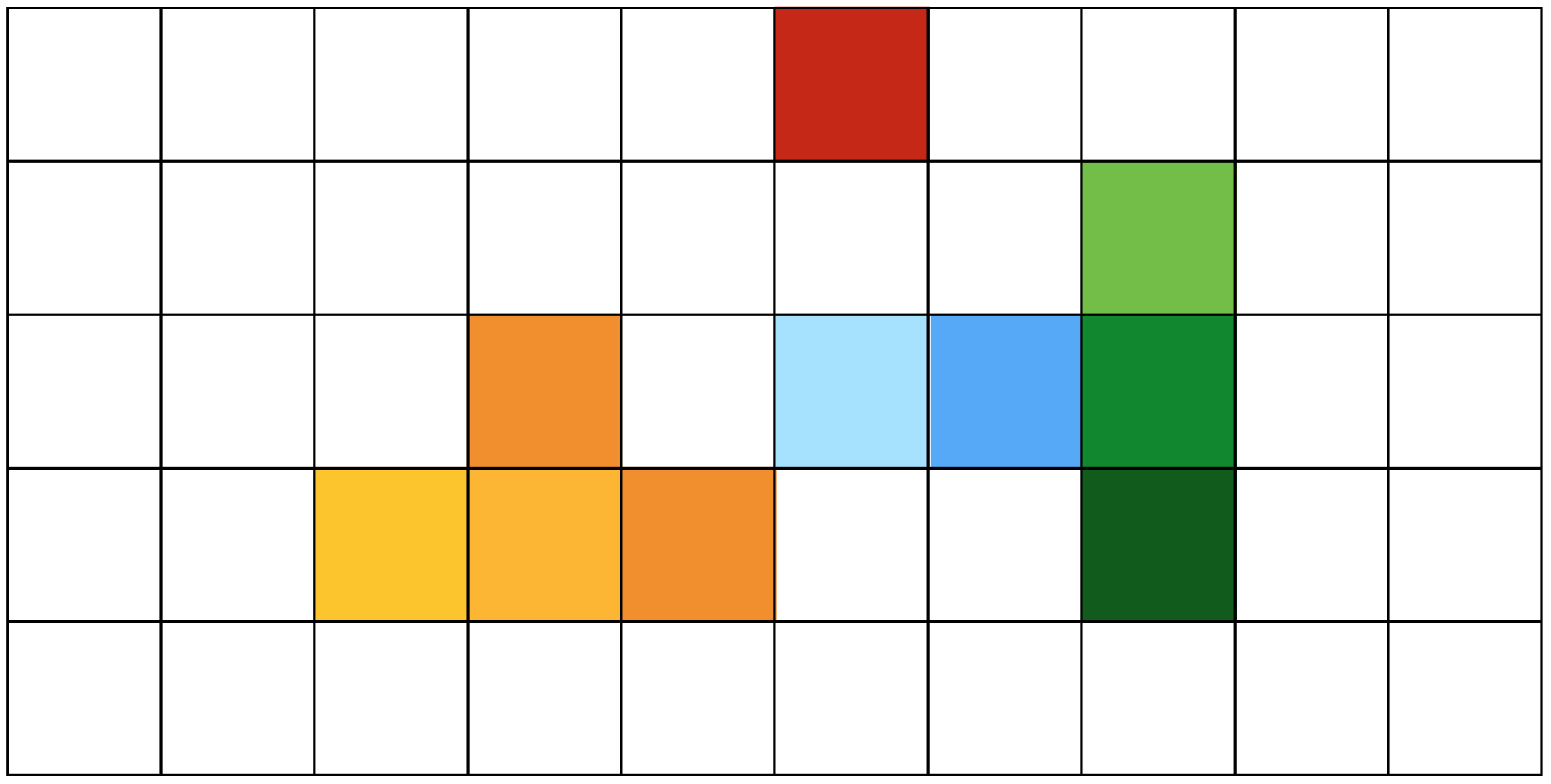 67
Profundida de cores
A profundidade de cor indica a quantidade de memória usada para representar os canais de cores de cada pixel.
Tradicionalmente usamos 8 bits por canal de cor, ordenados em vermelho(R), Verde(G) e Azul(B), levando a 24 bits por pixel.
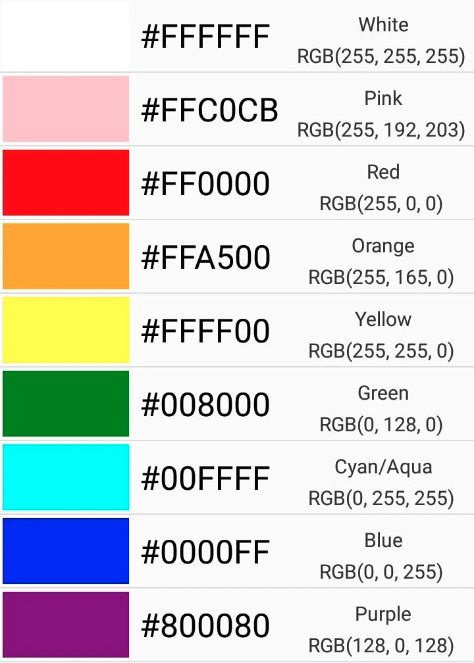 68
Frame Buffer
Memória (usualmente na placa gráfica) que armazena esse grid de pixels para depois ser enviado para o display.
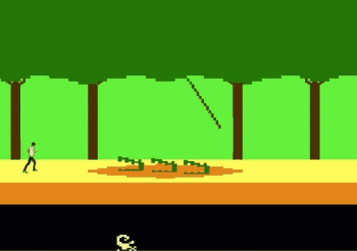 69
Desenhando Pontos na Tela
Normalmente desenhamos um pixel quando queremos desenhar um ponto na tela.
70
Quais pixels eu devo colorir para ver a linha?
"Rasterização": processo de converter um objeto contínuo (linha, polígono, etc) em uma representação discreta em um display "raster" (um grid de pixels)
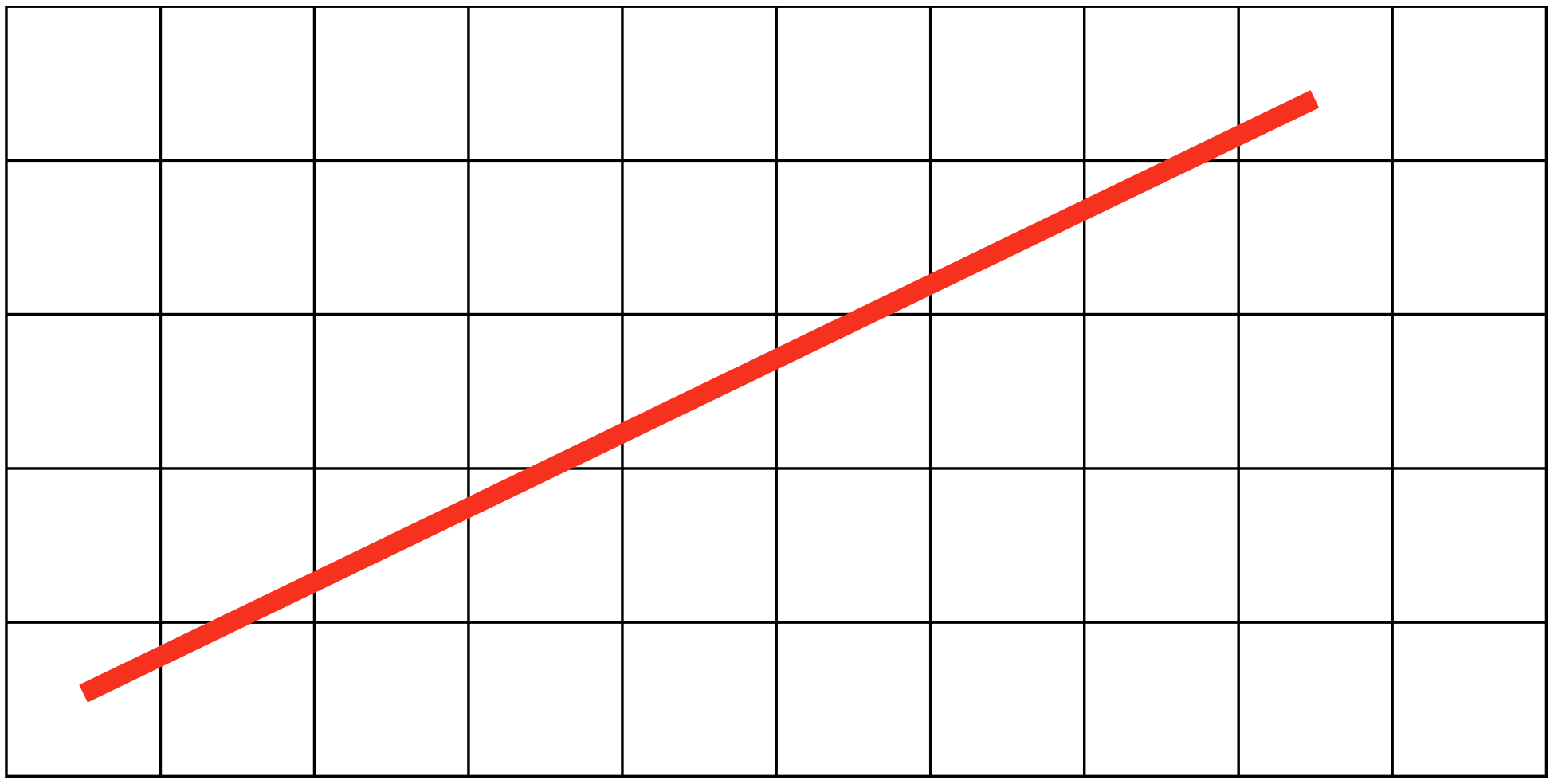 71
Quais pixels eu devo colorir para ver a linha?
Diamond rule (usada em GPUs modernas):
selecione o pixel se a linha passar pelo diamante associado.
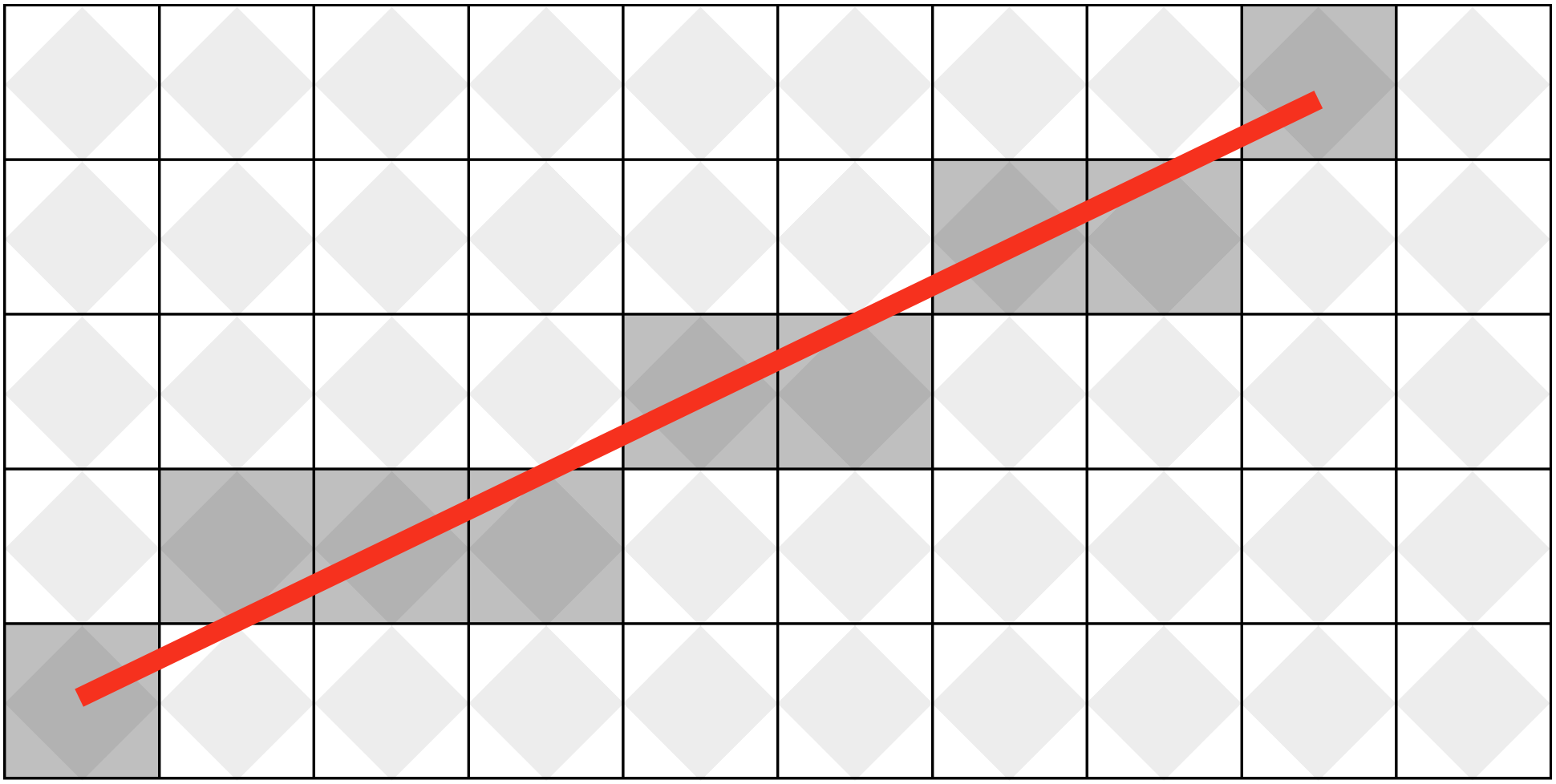 72
Mas qual o algoritmo para selecionar os pixels?
Uma solução seria ver pixel a pixel se a linha está interseccionando o pixel.

	O(n2) : para busca de pixels na imagens

	enquanto temos O(n) pixels realmente necessários
n
n
n
73
Rasterização Incremental de Linhas
Vamos assumir que a linha é representada por (u1,v1) e (u2,v2)
Coeficiente angular da reta: s = (v2-v1)/(u2-u1)
Considere o caso especial onde:
	u1 < u2 e v1 < v2
	0 < s < 1
Assuma que os pixels estão coordenadas inteiras
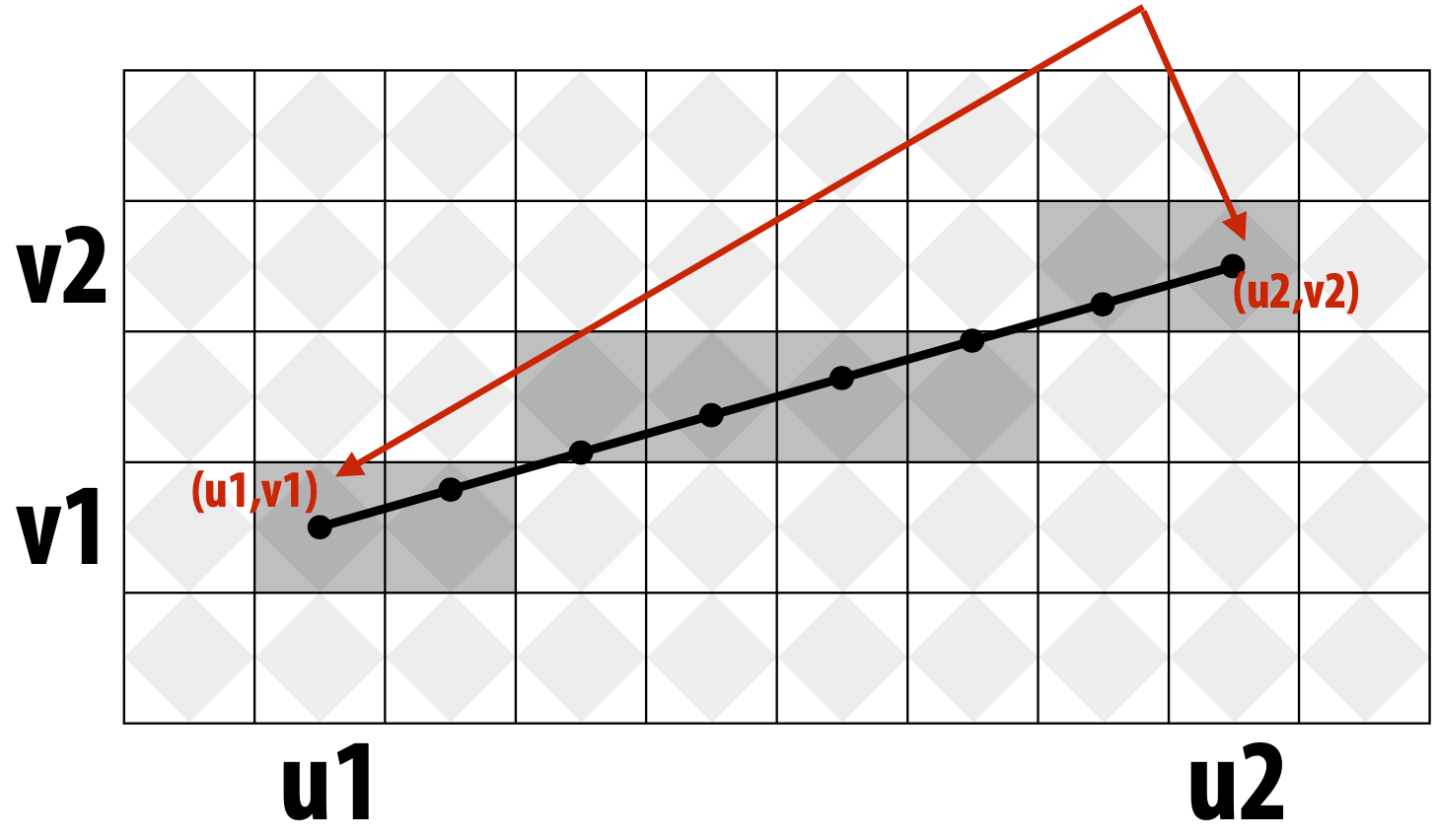 v = v1;
for( u=u1; u<=u2; u++ )
{ 
        draw( u, round(v) )
        v += s;
}
Essa é a base para o Algoritmo de Bresenham
74
Rasterização Incremental de Linhas
Vamos assumir que a linha é representada por (x0, y0) e  (x1, y1)
Coeficiente angular da reta: s = (y1-y0)/(x1-x0)
Considere o caso especial onde:
	x0 < x1 e y0 < y1
	0 < s < 1
Assuma que os pixels estão coordenadas inteiras
v = y0;
for( u=x0; u<=x1; u++ )
{ 
    draw( u, round(v) )
    v += s;
}
(x1, y1)
(x0, y0)
Essa é a base para o Algoritmo de Bresenham
75
Algoritmo de Bresenham
http://rosettacode.org/wiki/Bitmap/Bresenham%27s_line_algorithm
76
Atividade - Exercício
Desenhe uma linha usando o algoritmo de Bresenham, ligando os pontos A(3, 2) e B(16, 7).
Base para o Algoritmo de Bresenham
v = v1;
for( u=u1; u<=u2; u++ )
{ 
        draw( u, round(v) )
        v += s;
}
ca = 5/13 ~= 0.4
v = 2.5, 2.9, 3.3, 3.7
u = 3.5, 4.5, 5.5, 6.5
77
[Speaker Notes: https://www.canyoucompute.co.uk/l3-bresenham.html]
Atividade - Resolva o Python Notebook
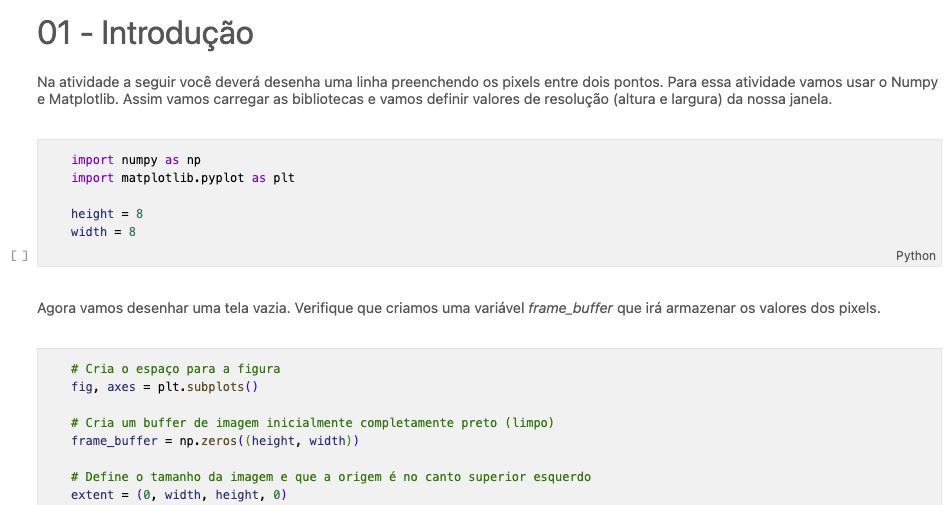 78
Próxima Aula
Na próxima aula, vamos falar sobre desenhar um triângulo no frame buffer de um computador.

E é muito mais interessante do que pode parecer ...
Além disso, o que há com essas linhas "irregulares"?
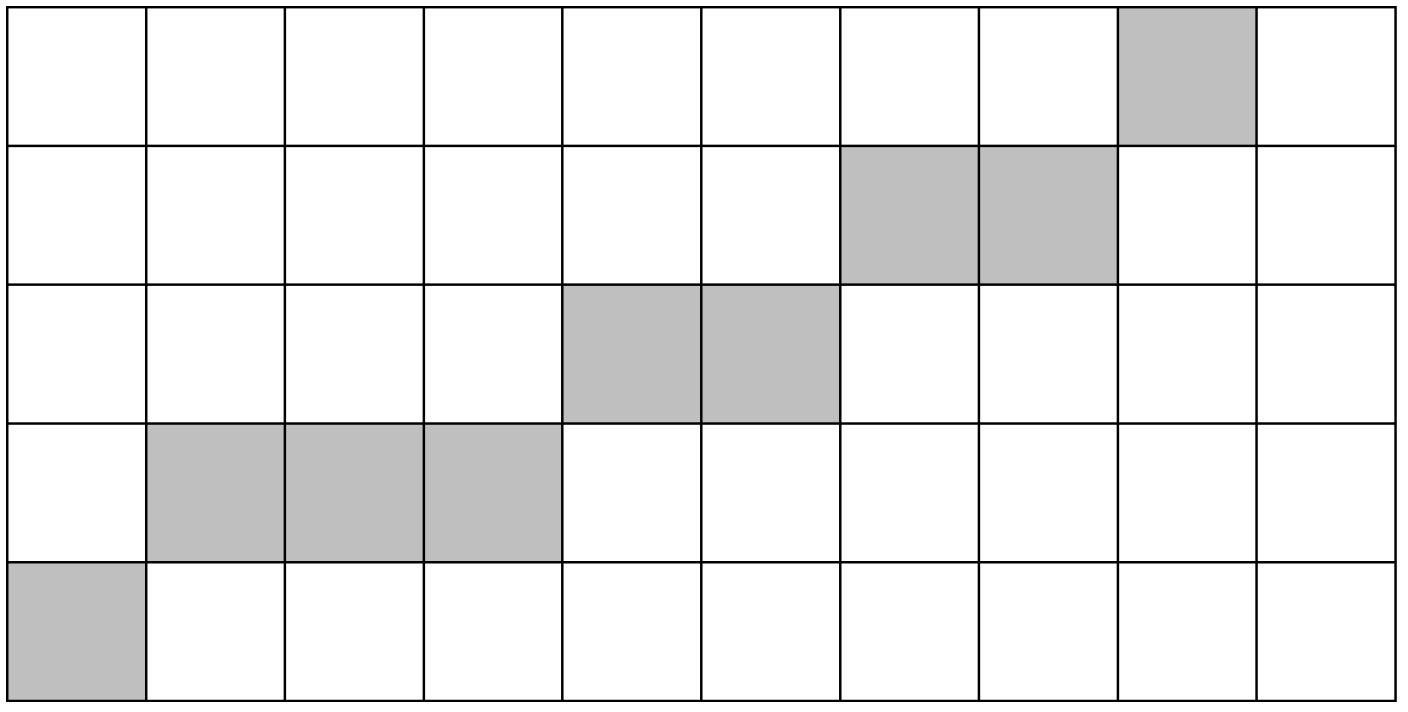 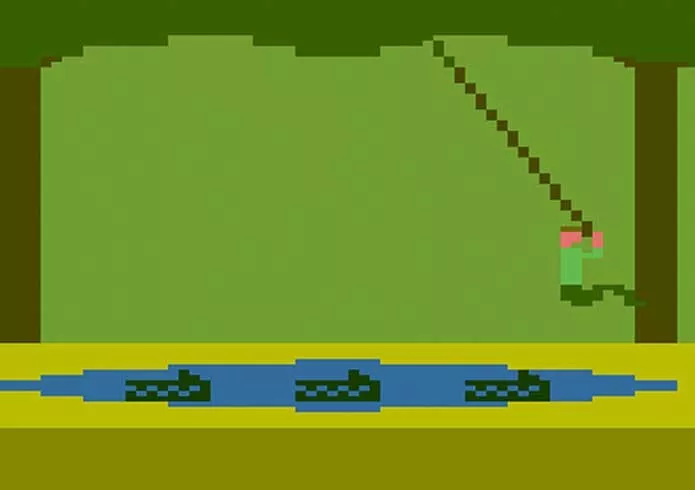 79
Computação Gráfica
Luciano Soares
<lpsoares@insper.edu.br>

Fabio Orfali
<fabioO1@insper.edu.br>